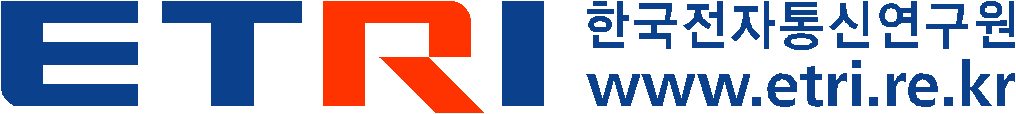 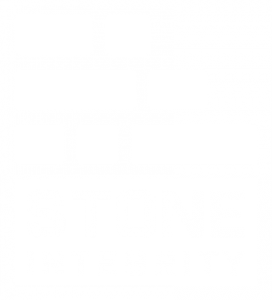 축산시설 탄소배출량 시뮬레이터 개발
탄소배출량 시뮬레이터 화면 기능 설명
2023년 09월 07일
STONE INTEGRITY
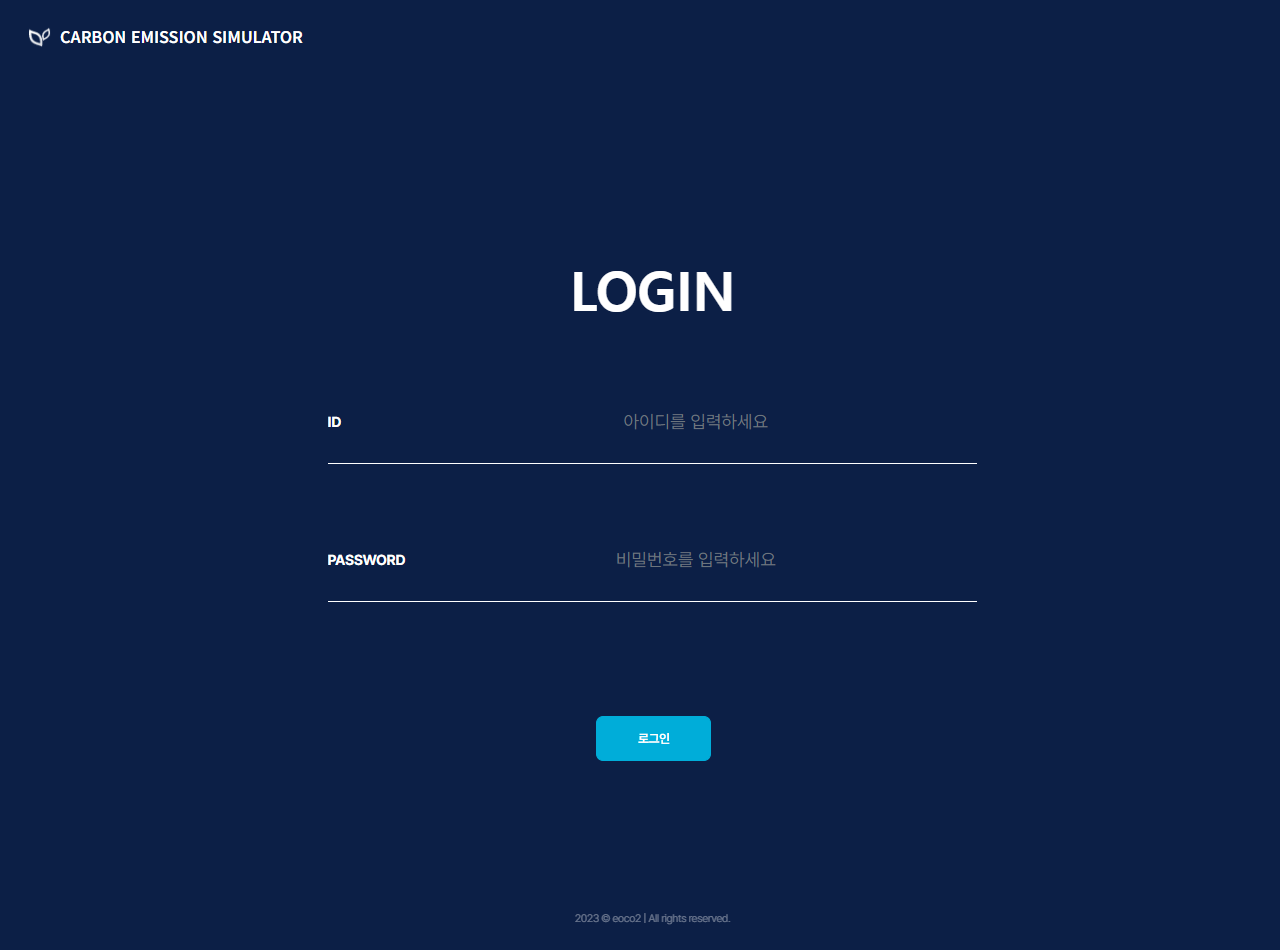 회원로그인
ID 입력
아이디 입력
비밀번호 입력
비밀번호 입력
ID or 비밀번호가 일치하지 않을 경우 안내 문구 출력
1
2
3
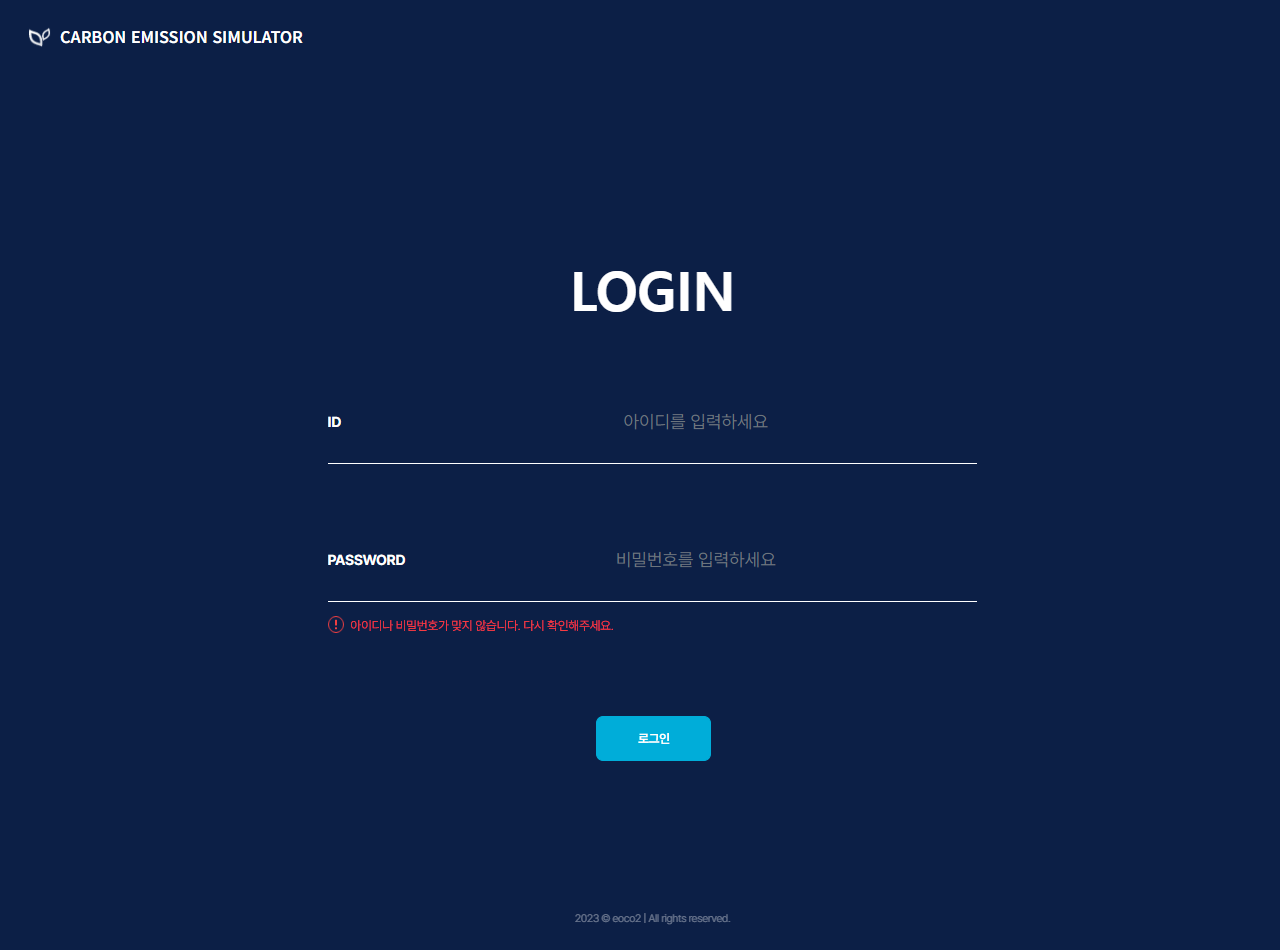 회원로그인
ID 입력
아이디 입력
비밀번호 입력
비밀번호 입력
ID or 비밀번호가 일치하지 않을 경우 안내 문구 출력“아이디나 비밀번호가 맞지 않습니다. 다시 확인해 주세요.”
1
2
3
대시보드
트윈 농가의 딥러닝 모델 결과에 따른 금일 탄소배출량 정보 표시 영역
실시간 탄소배출량
1일 탄소배출량 예측 그래프 표시
1-1. 축사 선택 : 현재는 공주대축사 만 표시됨.
1-2. 모델 선택 : DeepLearning 모델 선택
트윈농가의 일별 탄소배출량 현황 정보 표시 영역
최근 30일, 최근 3개월, 최근 1년 탄소배출량 통계 선택
일별 탄소배출량 합계 막대그래프 표시
선택에 따른 누적 배출량 및 일 평균 배출량 표시
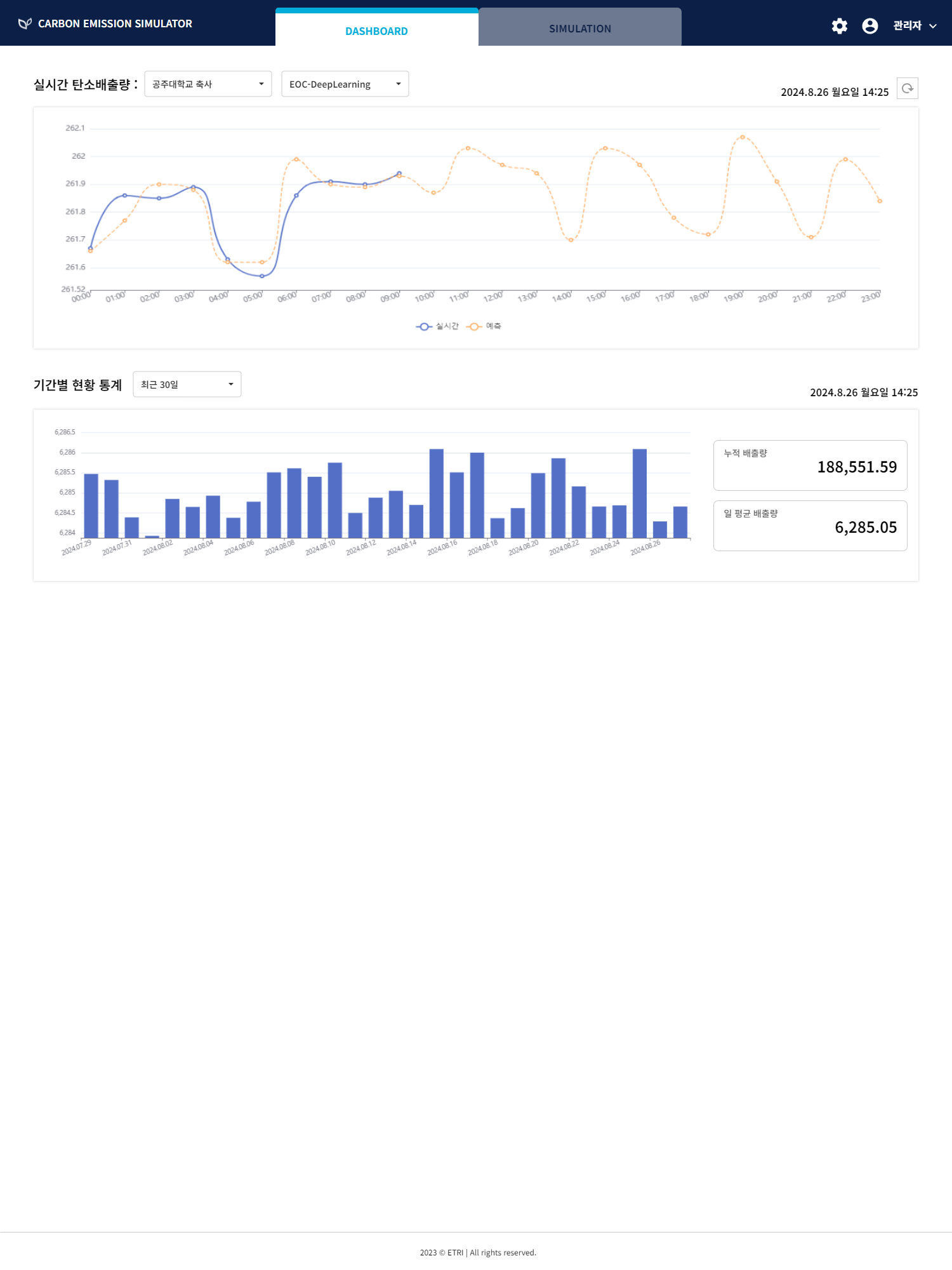 1-2
1-1
1
2
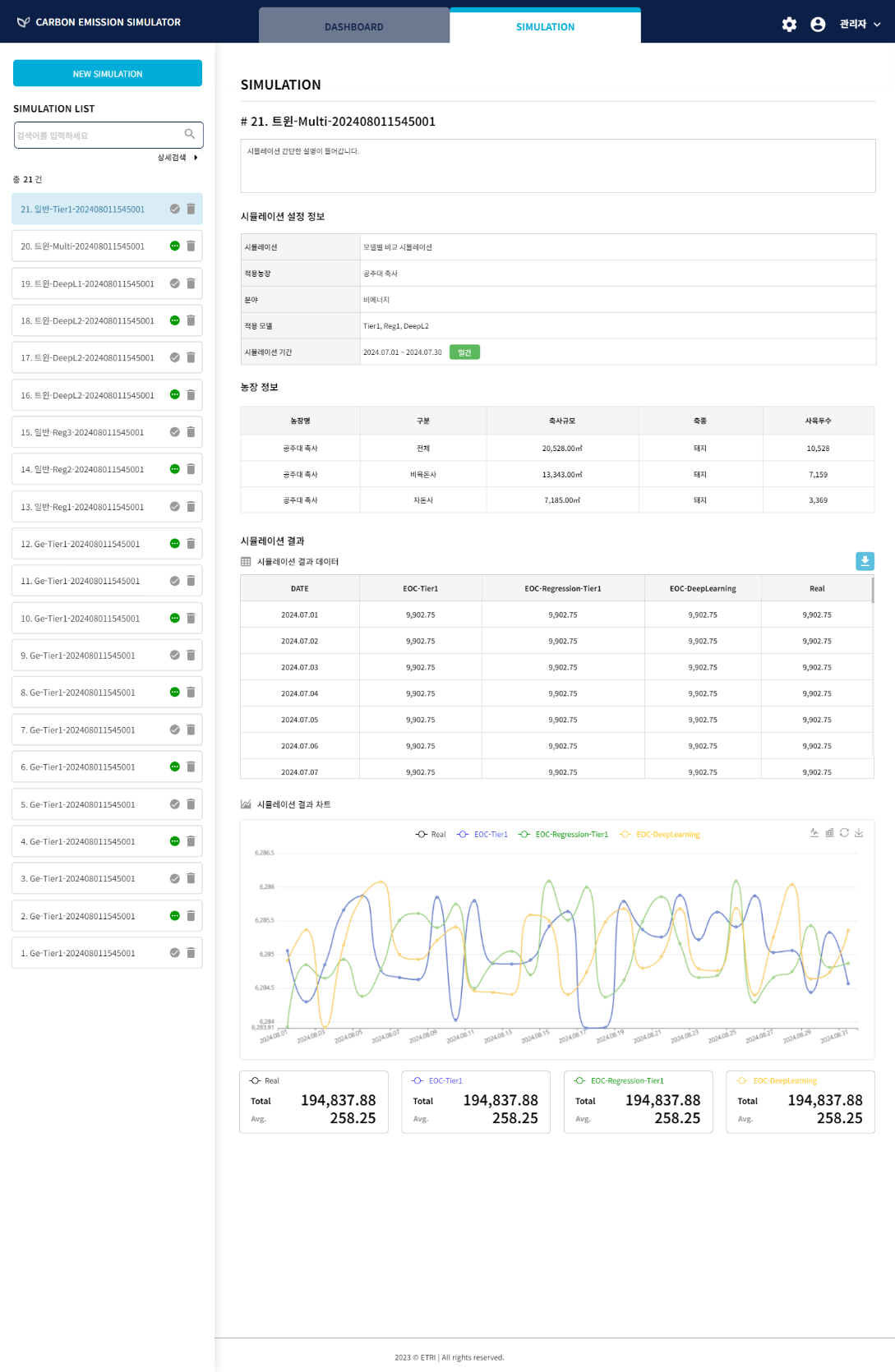 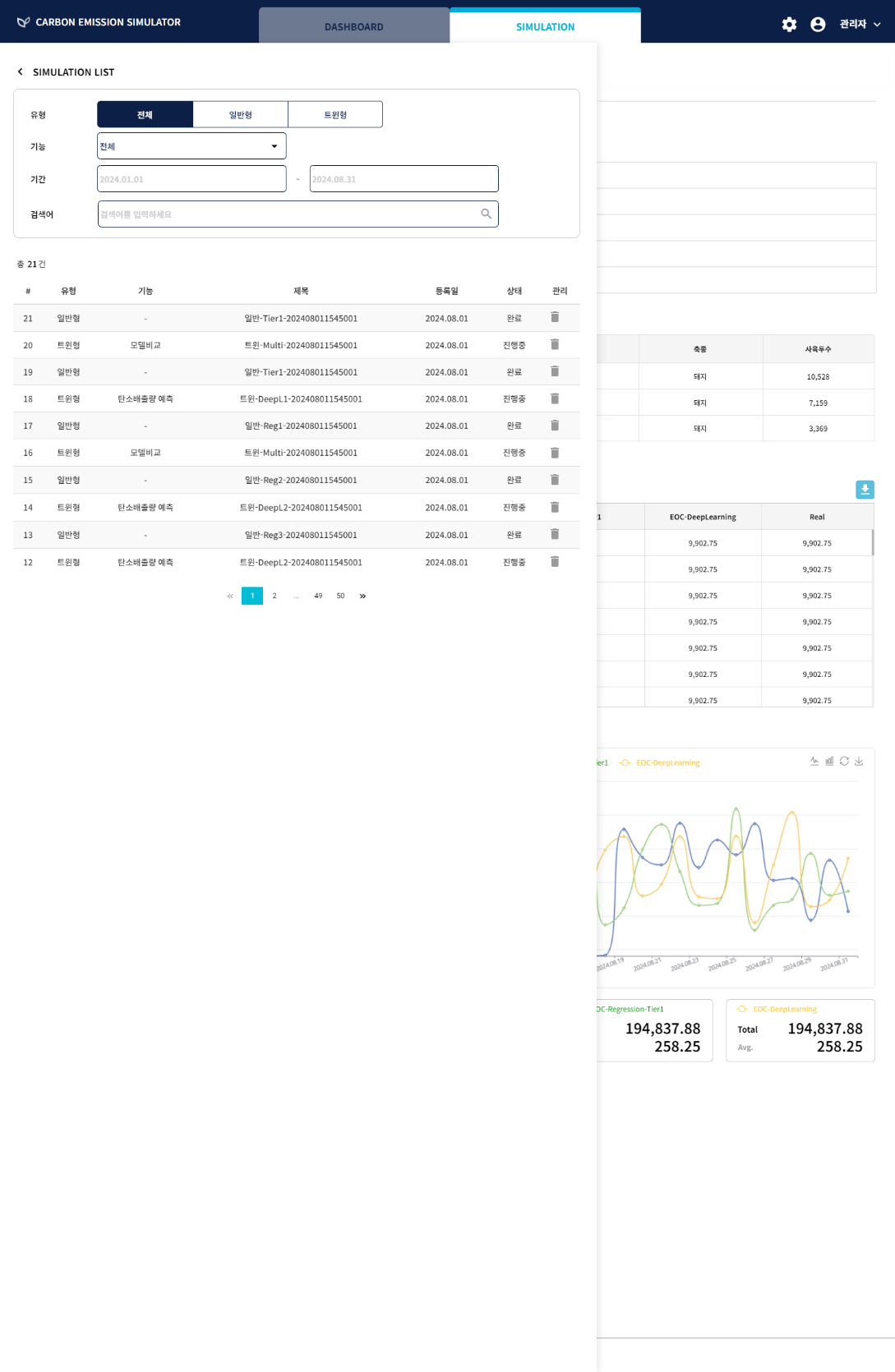 3
2
시뮬레이션 - 목록
시뮬레이션 목록 영역
이전 등록된 시뮬레이션 목록 표출
일련번호/제목/상태아이콘/삭제버튼  표시
목록 클릭시 해당 시뮬레이션 상세 내용 표시 2. 시뮬레이션 상세 영역에 해당 시뮬레이션 내용 표시함.
시뮬레이션 상세내용
 시뮬레이션 목록에서 선택한 시뮬레이션 상세 결과 내용 표시 시뮬레이션 유형별 상세 설명은 다음 슬라이드에서 설명함.
시뮬레이션 목록 상세 검색 확장
이전 등록된 시뮬레이션을 검색하기 위한 확장 모드
1
[USER] SIMULATION

1.simulation list area

2.simulation details area

3.simulation advanced search
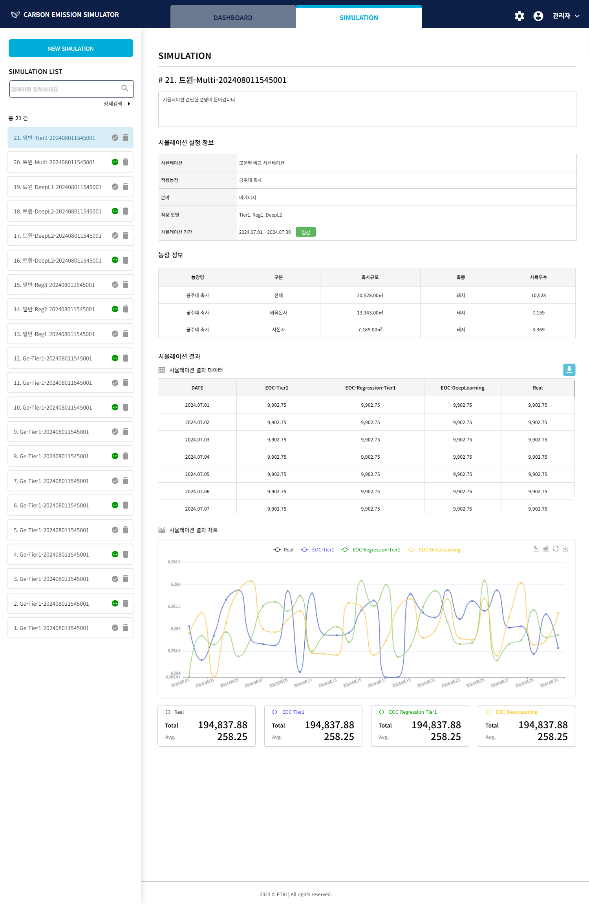 시뮬레이션 - 목록
[NEW SIMULATION]
신규 시뮬레이션 생성 버튼
클릭시 시뮬레이션 생성 모드로 전환
시뮬레이션 검색
제목 키워드를 입력하여 시뮬레이션 검색
2-1. 상세검색 : 시뮬레이션 검색 모드로 확장
시뮬레이션 목록
시뮬레이션 일련번호 / 제목 표시 목록 클릭시 오른쪽 영역에 시뮬레이션 결과 상세 내용 표시
시뮬레이션 상태 아이콘 표시 시뮬레이션 완료/진행중 아이콘 표시
[삭제] 버튼으로 클릭시 해당 시뮬레이션 삭제 결과 데이터 포함 삭제
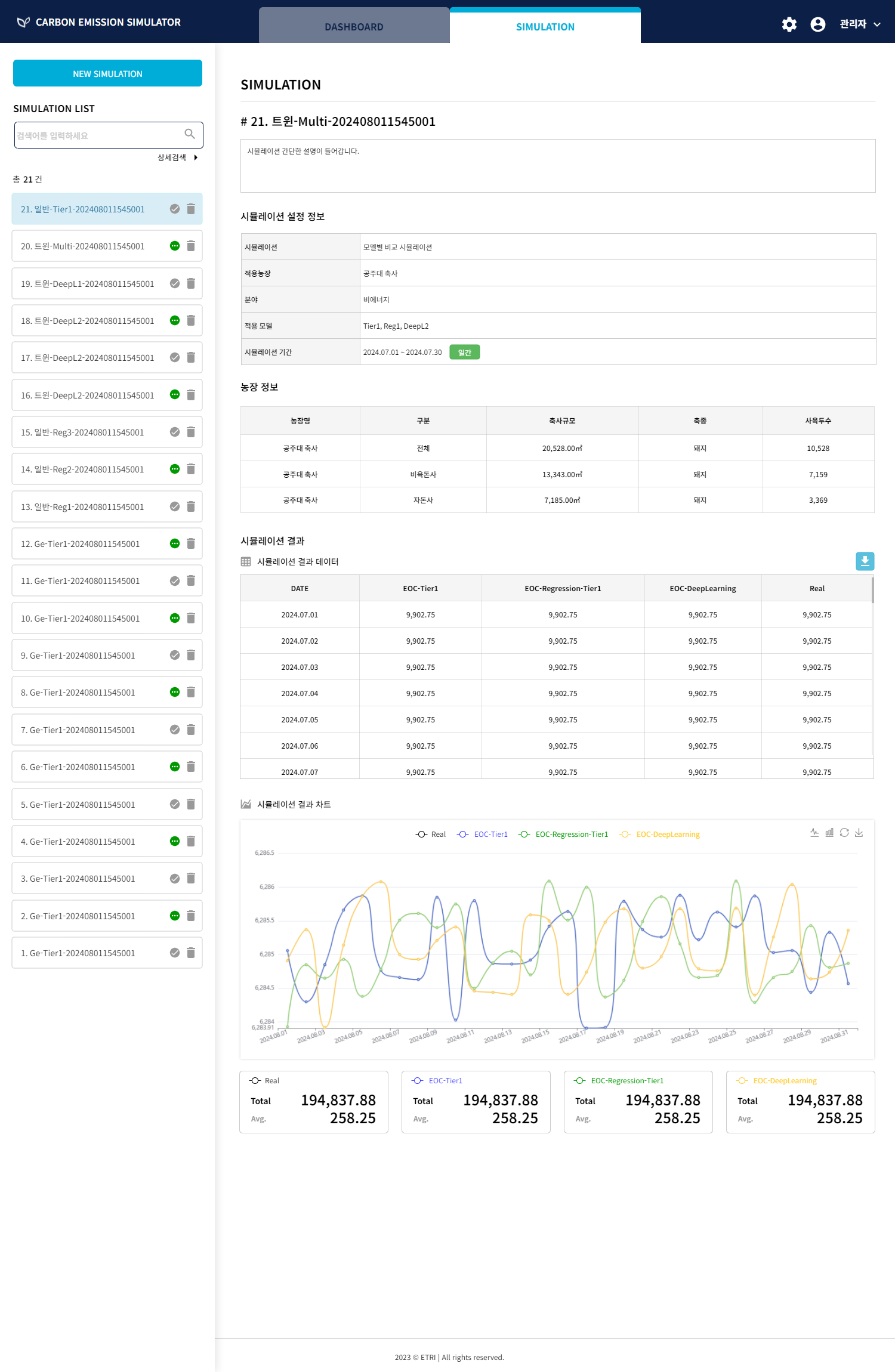 1
[USER] SIMULATION > List

1.NEW SIMULATION 
  - if clicks, move to the Add page

2.Search
  1) inputbox : {EC_SIMULATION. SIMUL_NM} LIKE
    - if enter key press or search button clicks, do search
  2) 상세검색 (advanced search)
    - if clicks, show advanced search mode (p8)

3.List
  1) logic
     DB: EC_SIMULATION     sort: INS_DT DESC
  2) total count: 총 {totalCount} 건
  3) Grid
     a) {SIMUL_NM}
     b) {SIMUL_STATUS} : show icon by value (SS01/SS02: progress/complete)
    c) Delete button
    - if row clicks, display the simulation details on right area
    - 1st row is selected by default

4.Delete button
  - if clicks, show delete confirm msg.
  - if YES, do the process and alert delete complete msg and reload the list
2
3
2-1
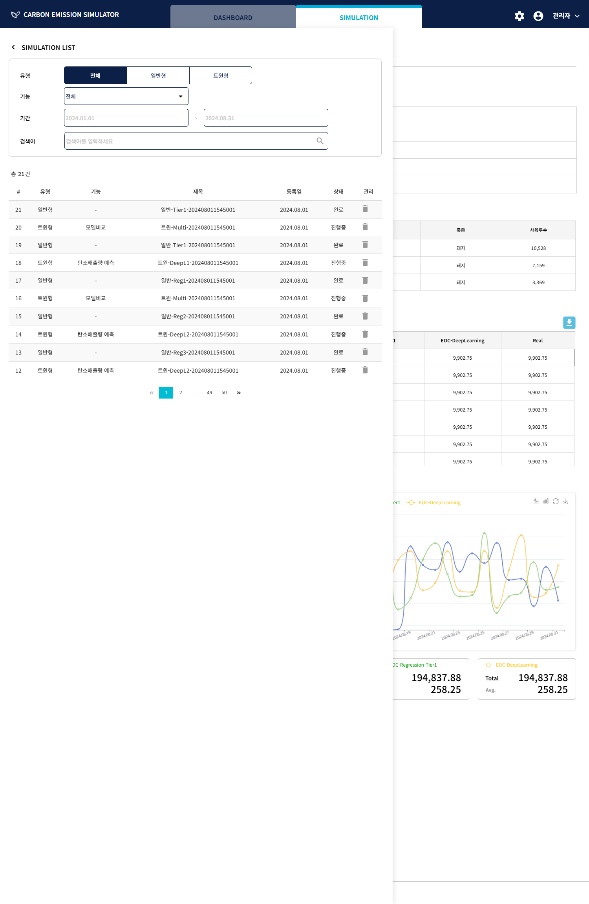 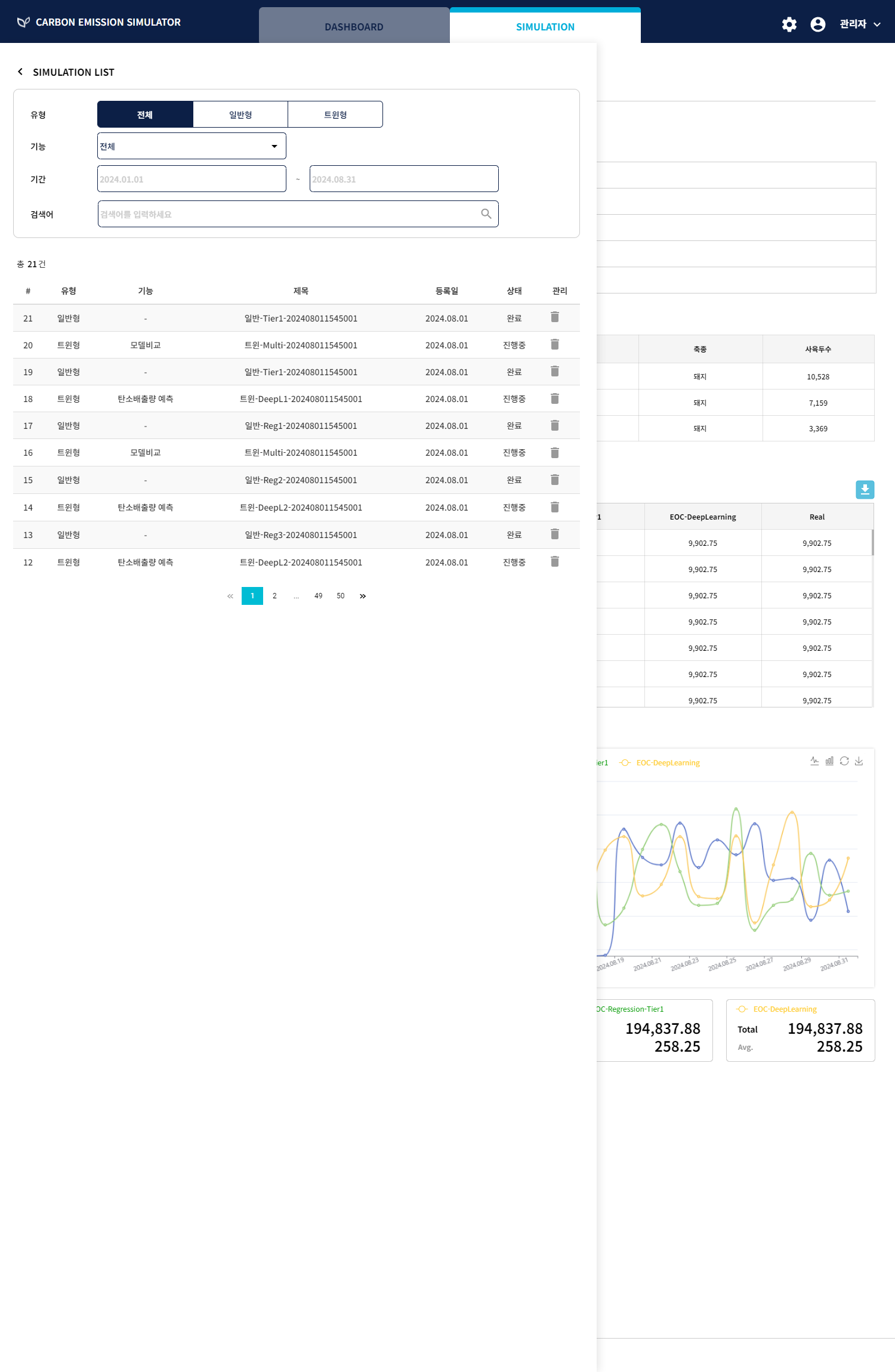 시뮬레이션 – 상세검색
시뮬레이션 검색
상세검색 클릭시 시뮬레이션 목록 확장 모드로 전환
1-1. 유형 : 전체 / 일반형 / 트윈형 선택
1-2. 기능 선택 : 전체 / 모델별 비교 / 탄소배출량 예측 일반형 선택시 비활성
1-3. 시뮬레이션 검색 기간 설정
1-4. 제목 키워드 입력으로 시뮬레이션 검색
해당 설정에 따라 2.번 목록 영역에 해당 시뮬레이션 목록 표출
시뮬레이션 목록
일련번호/유형/기능/제목/등록일/상태/관리 표출
목록 클릭시 확장모드는 축소되며 해당 시뮬레이션 결과 상세 내용 표시함.
페이지네이션 : 목록이 많을 경우 페이지네이션 기능 수행
1
1-1
1-2
[USER] SIMULATION > List

1.Simulation Advanced search
  1) 유형 : {SIMUL_TYPE} 
    - options: 전체(all), show ST codes    - if 일반형(ST01) is selected, disable 2) 기능 field
  2) 기능 : {TWIN_SIMUL_TYPE}
    - selectbox options: 전체(all), show TS codes
  3) 기간 : {PERIOD_FR} ~ {PERIOD_TO}
    - inputbox & datapicker
  4) 검색어 : {SIMUL_NM} LIKE

2.Grid
  1) columns
     a) # : logical no
     b) 유형 : {SIMUL_TYPE} (show code name)
     c) 기능 : {TWIN_SIMUL_TYPE} (show code name)       - if NULL, show ‘-’
     d) 제목 : {SIMUL_NM}
     e) 등록일 : {INS_DT}
     f) 상태 : {SIMUL_STATUS} (show code name_
     g) 관리 : Delete button
  2) pagination
1-3
1-4
2
3
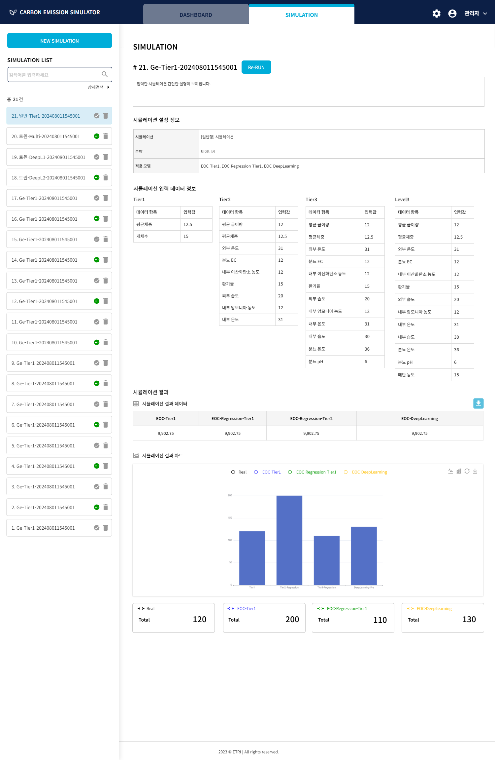 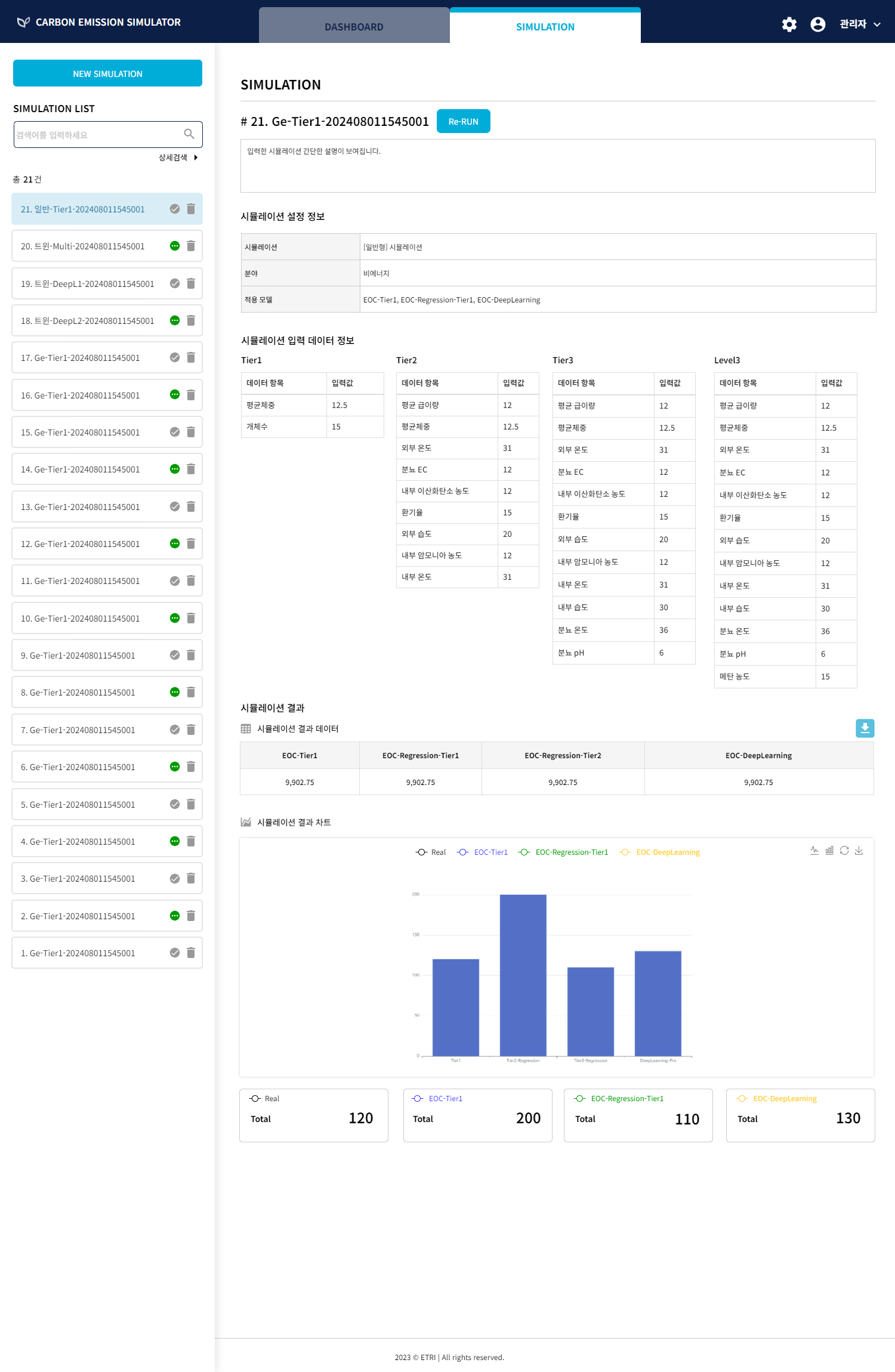 시뮬레이션 – 결과보기(일반형)
시뮬레이션 기본 정보 영역
제목, 설명 표시
1-1. [Re-RUN] : 선택한 시뮬레이션을 복제하여 새로운 시뮬레이션 생성 설정값을 유지한채 시뮬레이션 생성 페이지로 이동
시뮬레이션 설정 정보
선택한 시뮬레이션 설정 정보 표시
선택한 시뮬레이션 정보
분야
적용 모델 정보
시뮬레이션 입력 데이터 정보
시뮬레이션 생성시 입력된 데이터 정보 표시
입력된 데이터 항목과 데이터 입력값 정보 표시
[USER] SIMULATION > Details- if {EC_SIMULATION.SIMUL_TYPE} = ‘ST01’ (일반형)

1.basic info
  1) {EC_SIMULATION. SIMUL_NM}
     a) Re-Run button 
       - move to Simulation Add page (but selected simulation data is copied)
  2) {SIMUL_CONT}
    - textarea (readonly)

2.시뮬레이션 설정 정보 (simulation setting info)
  1) fields
    a) 시뮬레이션 : {SIMUL_TYPE(code name)} 시뮬레이션
    b) 분야 : {ENERGY_CLS} (show code name)
    c) 적용 모델 : {MODEL_NOS}
      - split (,) and display {SYS_MODEL. MODEL_NAME} (ex: A, B, C) 

3.시뮬레이션 입력 데이터 정보 (simulation input data)
  1) Level {No}
     a) logic
       DB: SYS_MODEL       condition: MODEL_NO IN {MODEL_NOS}
       select: MAX(FACTOR_LEVEL)
  2) factor list
    a) logic
      DB: SYS_MODEL_FACTOR       condition: MODEL_NO IN {MODEL_NOS}
       sort: SORT_SEQ ASC
       group by FACTOR_NO
    b) columns
      b-1) 데이터 항목: {SYS_FACTOR.FACTOR_NAME}
      b-2) 입력값:
        a) logic          - get {EC_SIMULATION_INPUT. INPUT_DATA} (JSON – 1 row) of selected simulation            (ex: {“average_weight”,50}, {“temp_out”: 25})
          - match key of {INPUT_DATA} with {SYS_FACTOR.FACTOR_COLUMN} of b-1)          - display value of matched key from {INPUT_DATA}
1
1-1
2
3
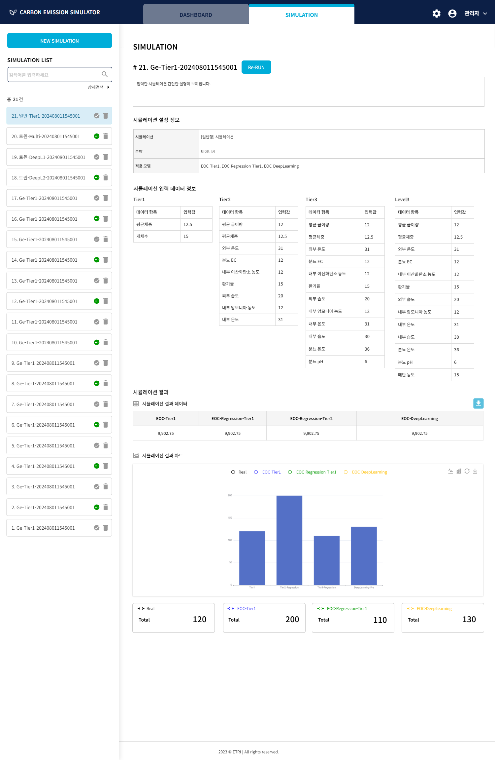 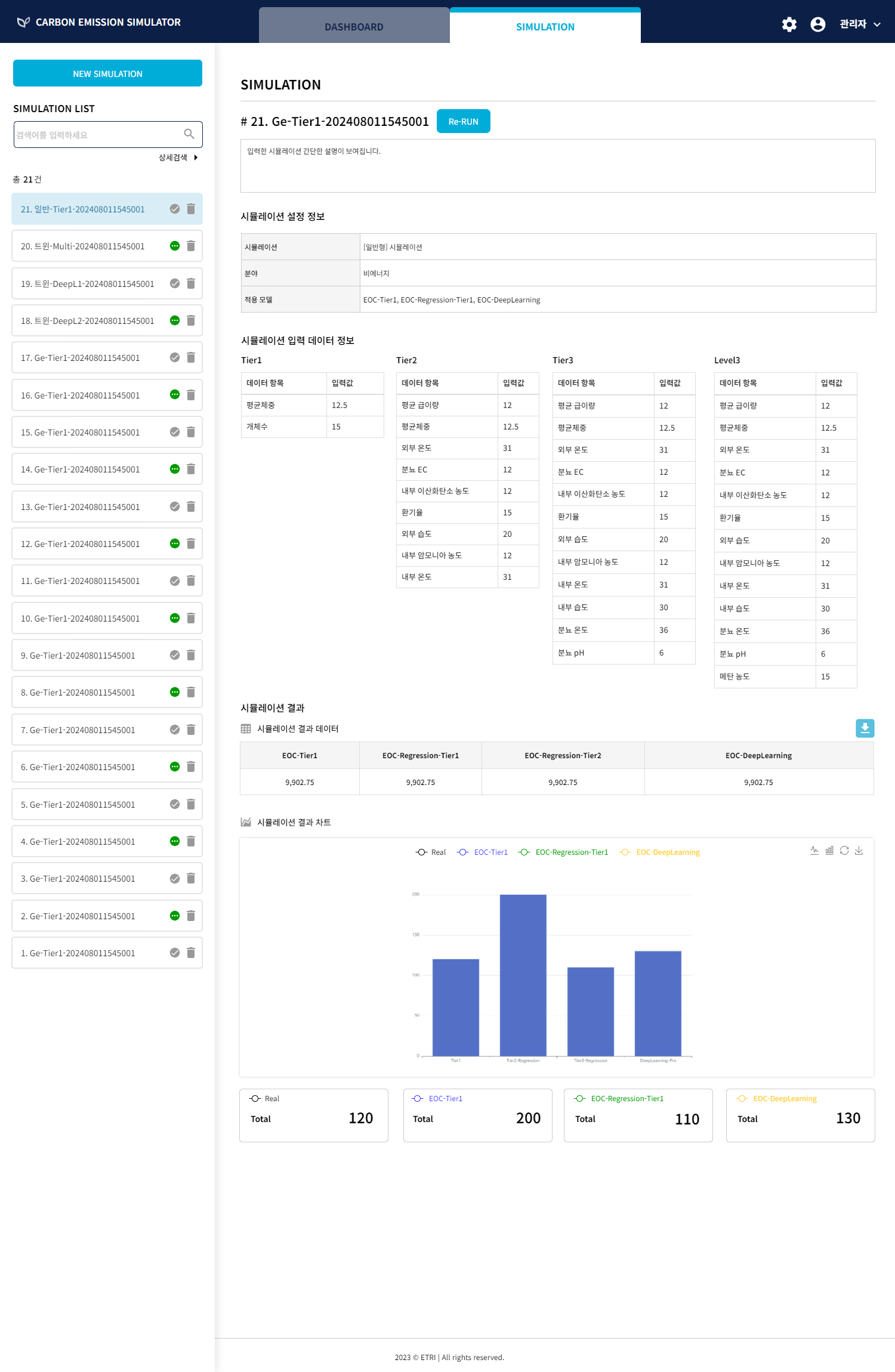 시뮬레이션 – 결과보기(일반형)
시뮬레이션 결과 정보 영역
시뮬레이션 결과 데이터 테이블 표시
선택한 모델별 탄소배출량 데이터 표시
1-1. [다운로드] : 해당 데이터 테이블 엑셀 파일 다운로드
시뮬레이션 결과 챠트
선택한 모델별 결과값 챠트 표시
2-1. 챠트 도구
챠트 모양 변경 : 선형/막대형
챠트 재실행
다운로드 : png 파일 다운로드
탄소배출량 결과 총량 표시
모델별 탄소배출량 결과 총량 정보 표시
1
1-1
[USER] SIMULATION > Details- if {EC_SIMULATION.SIMUL_TYPE} = ‘ST01’ (일반형)

1.시뮬레이션 결과 (simulation result)
  1) 시뮬레이션 결과 데이터 (result data)
     a) logic
       DB: EC_SIMULATION_RESULT       condition: SIMUL_SEQ = {selected one}
       - if {SIMUL_TYPE}= ‘ST01’, 1 return data
     b) grid
       b-1) columns names
         - count: {MODEL_CNT}
         - {SYS_MODEL. MODEL_NAME} of {MODEL_NO_1/../MODEL_NO_4}
        b-2) values
          - {RESULT_VALUE_1 /.../ RESULT_VALUE_4}
    c) download button
     - if clicks, download excel (with b) grid data)
     - file name: {SIMUL_NM}.xlsx

  2) 시뮬레이션 결과 차트 (result chart)
    - use echarts of current page
    a) graph
      a-1) x-axis: simulation model names
      a-2) y-axis: simulation model result value
  
  3) Total 
    - display model name / result value per model
2
2-1
3
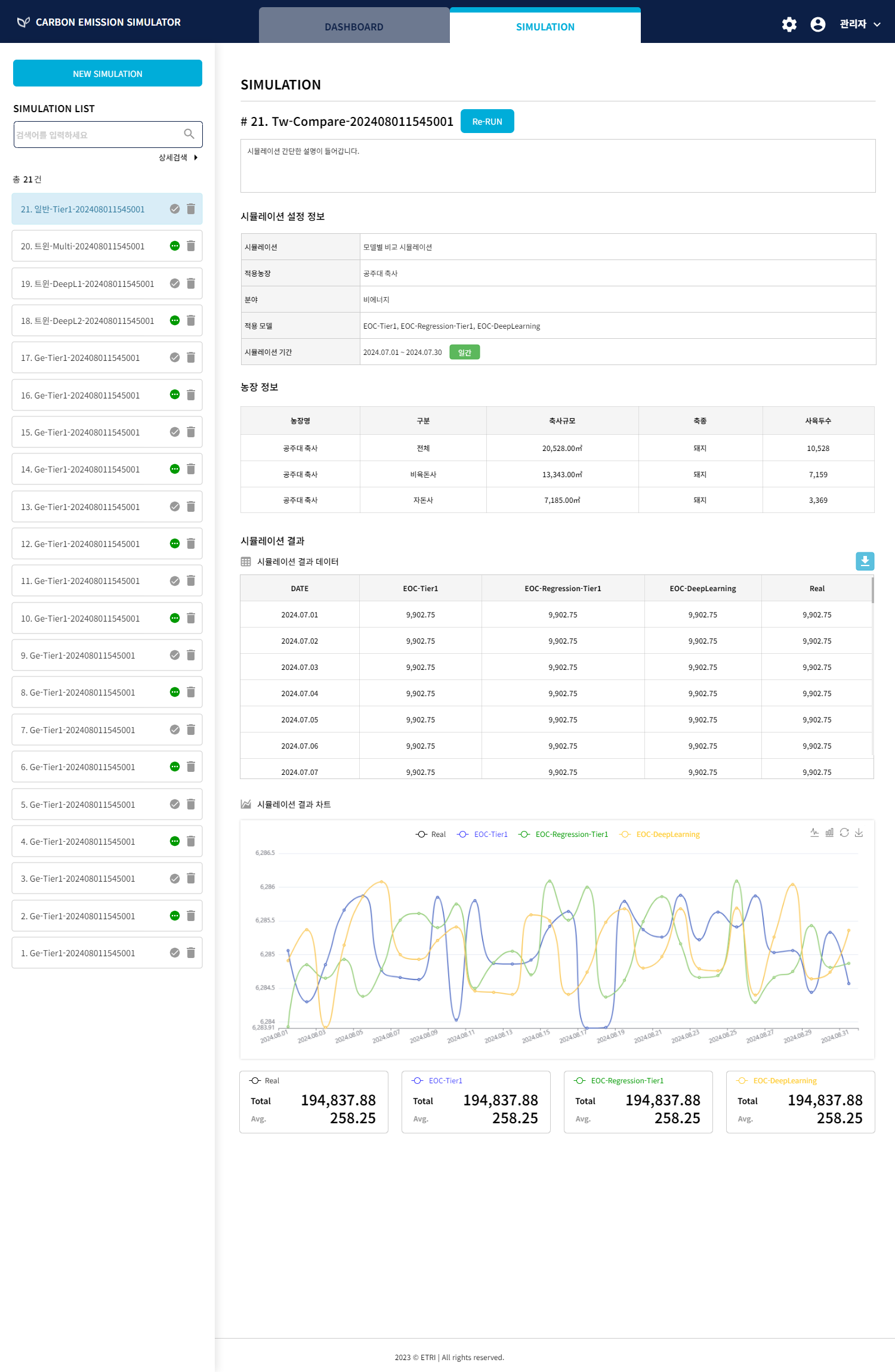 시뮬레이션 – 결과보기(트윈형 – 모델별 비교)
시뮬레이션 기본 정보 영역
제목, 설명 표시
1-1. [Re-RUN] : 선택한 시뮬레이션을 복제하여 새로운 시뮬레이션 생성 설정값을 유지한채 시뮬레이션 생성 페이지로 이동
시뮬레이션 설정 정보
선택한 시뮬레이션 설정 정보 표시
선택한 시뮬레이션 정보
적용농장
분야
적용 모델 정보
시뮬레이션 기간
농장 정보
선택된 농장 정보 출력
농장명/축사규모/축종/사육두수 정보 출력
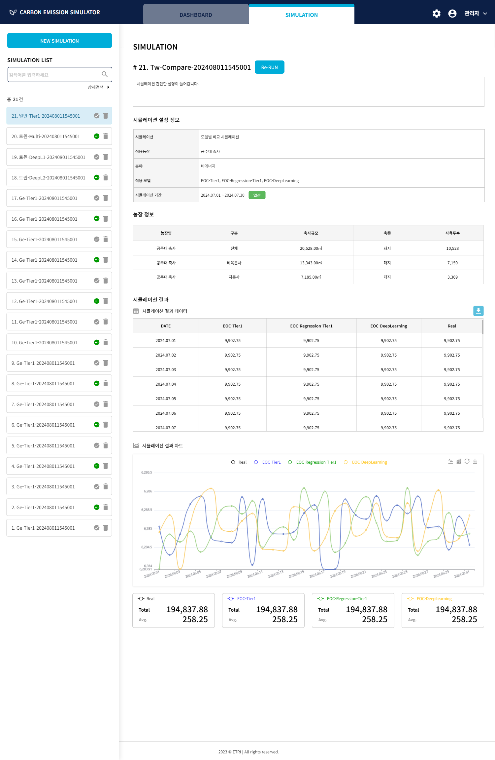 [USER] SIMULATION > Details- if {EC_SIMULATION.SIMUL_TYPE} = ‘ST02’ (트윈형) AND {TWIN_SIMUL_TYPE” = ‘TS01’ (모델별 비교)

1.basic info
  - same with p9

2.시뮬레이션 설정 정보 (simulation setting info)
  1) fields
    a) 시뮬레이션 : {TWIN_SIMUL_TYPE(code name)} 시뮬레이션
    b) 적용농장 : {FARM_SEQ} (show {EC_FARM. FARM_NM})
    c) 분야 : {ENERGY_CLS} (show code name)
    d) 적용 모델 : {MODEL_NOS}
      - split (,) and display {SYS_MODEL. MODEL_NAME} (ex: A, B, C) 
    e) 시뮬레이션 기간 :       - {PERIOD_FR} ~ {PERIOD_TO}      - {PERIOD_TYPE} (show code name) – button style

3.농장 정보 (farm info)
  1) columns
     a) 농장명/축사규모/축종/사육두수
    - {EC_FARM. FARM_NM} / {FARM_SCALE} m2 / {LIVESTOCK_TYPE} (show code name) / {LIVESTOCK_CNT} (show thousand separator)
1
1-1
2
3
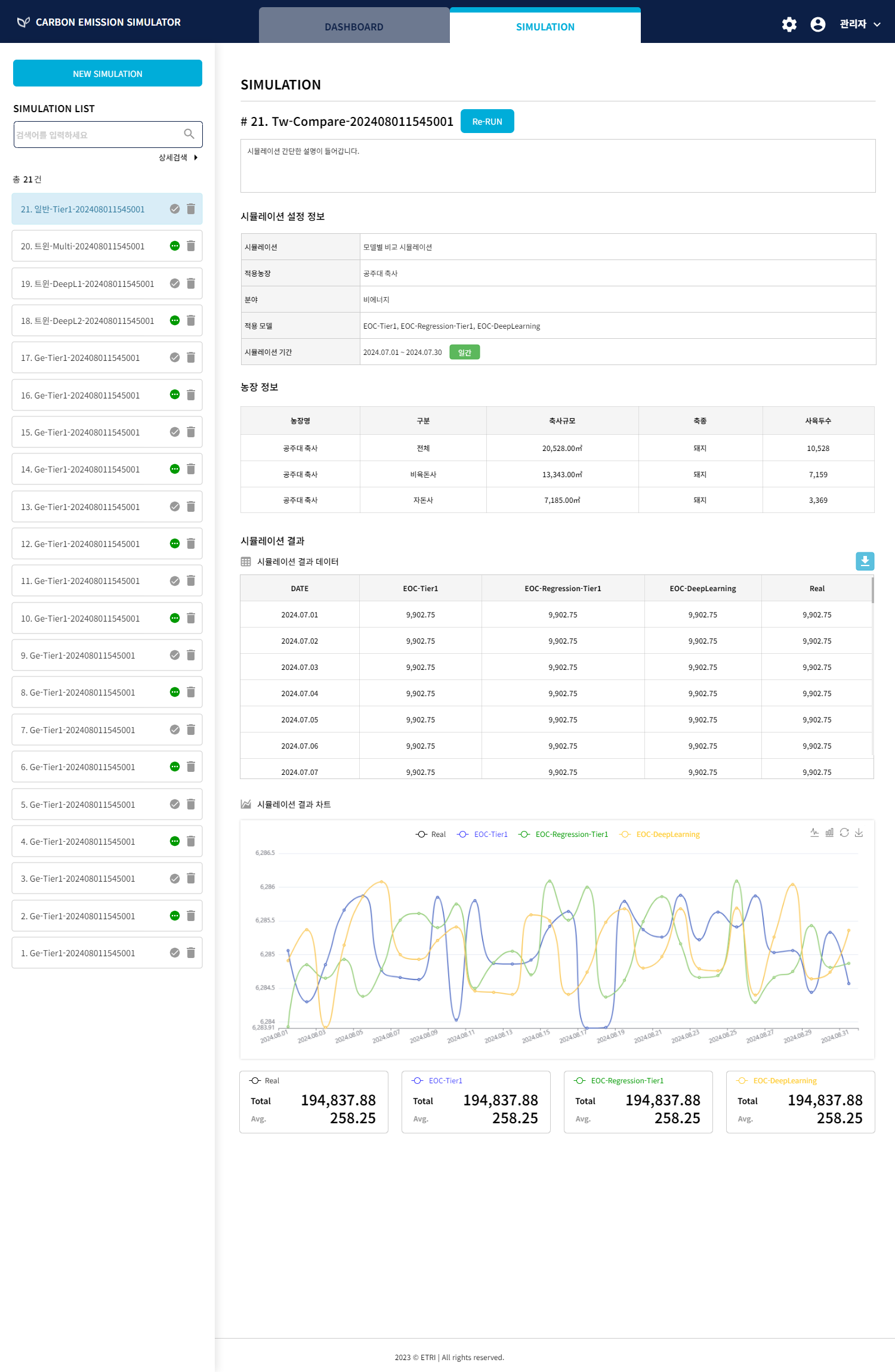 시뮬레이션 – 결과보기(트윈형 – 모델별 비교)
시뮬레이션 결과 정보 영역
시뮬레이션 결과 데이터 테이블 표시
선택한 모델별 탄소배출량 데이터 표시
1-1. [다운로드] : 해당 데이터 테이블 엑셀 파일 다운로드
시뮬레이션 결과 챠트
선택한 모델별 결과값 챠트 표시
2-1. 챠트 도구
챠트 모양 변경 : 선형/막대형
챠트 재실행
다운로드 : png 파일 다운로드
탄소배출량 결과 총량 및 평균값 표시
모델별 탄소배출량 결과 총량 및 평균값 정보 표시
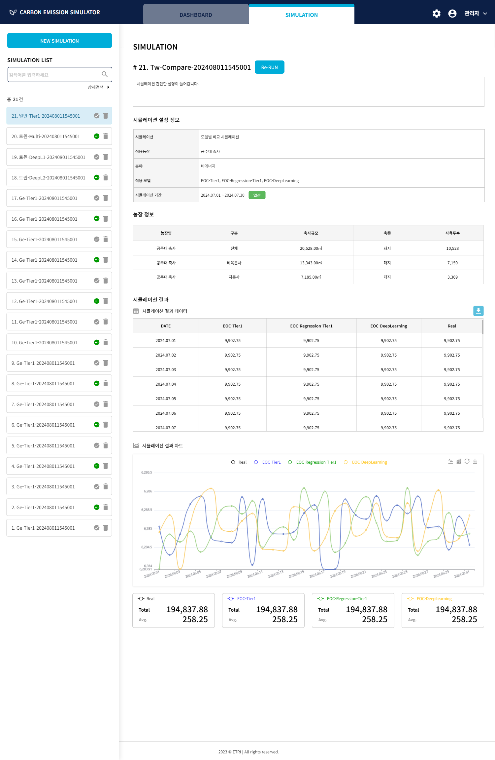 1
1-1
[USER] SIMULATION > Details- if {EC_SIMULATION.SIMUL_TYPE} = ‘ST02’ (트윈형) AND {TWIN_SIMUL_TYPE” = ‘TS01’ (모델별 비교)

1.시뮬레이션 결과 (simulation result)
  1) 시뮬레이션 결과 데이터 (result data)
     a) logic
       DB: EC_SIMULATION_RESULT       condition: SIMUL_SEQ = {selected one}
       - if {SIMUL_TYPE}= ‘ST02’, multiple return data
     b) grid
       b-1) column names
        - DATE
        - {SYS_MODEL. MODEL_NAME} of {MODEL_NO_1/../MODEL_NO_4}
        b-2) values
          - {RESULT_DT}, {RESULT_VALUE_1 /.../ RESULT_VALUE_4}
    c) download button
     - if clicks, download excel (with b) grid data)
     - file name: {SIMUL_NM}.xlsx

  2) 시뮬레이션 결과 차트 (result chart)
    - use echarts of current page
    a) graph
      a-1) x-axis: simulation model names
      a-2) y-axis: simulation model result value
  
  3) Total / Avg
    - display model name per model
    - sum and avg value of model result value per model
2
2-1
3
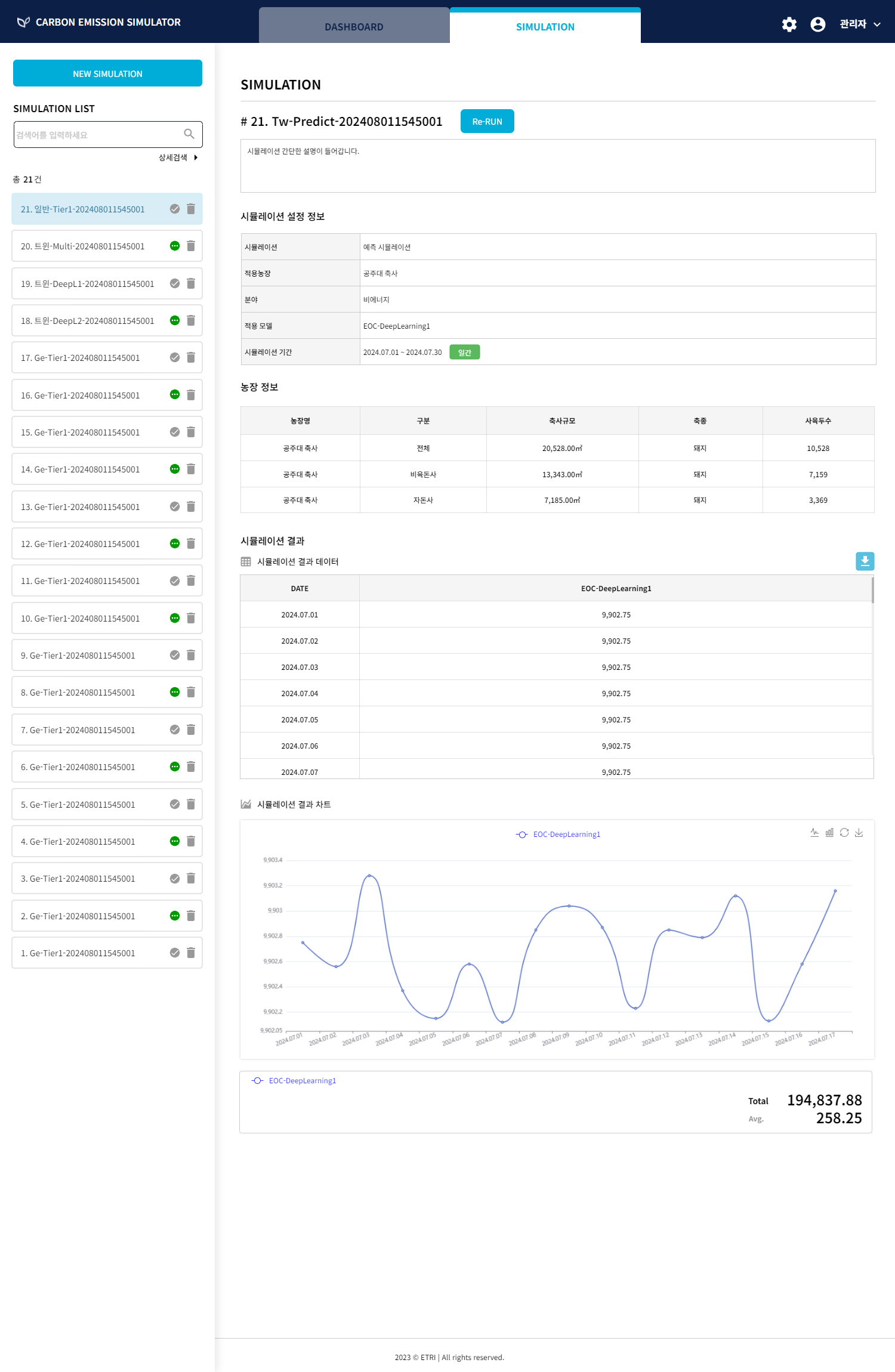 시뮬레이션 – 결과보기(트윈형 – 탄소배출량 예측)
시뮬레이션 기본 정보 영역
제목, 설명 표시
1-1. [Re-RUN] : 선택한 시뮬레이션을 복제하여 새로운 시뮬레이션 생성 설정값을 유지한채 시뮬레이션 생성 페이지로 이동
시뮬레이션 설정 정보
선택한 시뮬레이션 설정 정보 표시
선택한 시뮬레이션 정보
적용농장
분야
적용 모델 정보
시뮬레이션 기간
농장 정보
선택된 농장 정보 출력
농장명/축사규모/축종/사육두수 정보 출력
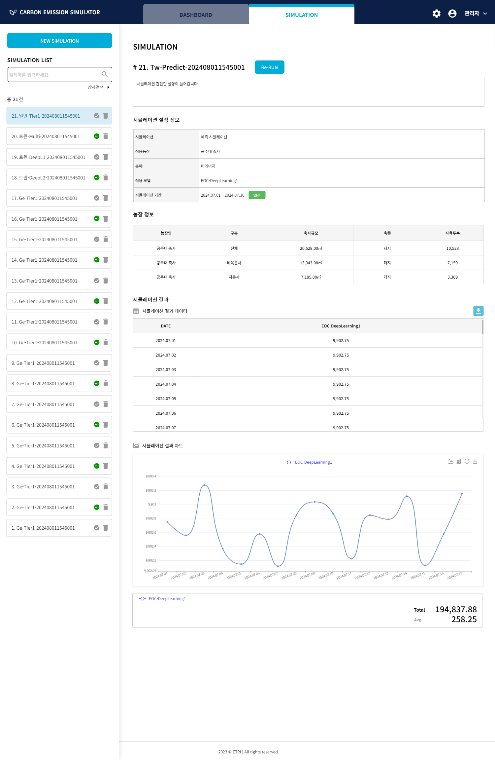 1
1-1
[USER] SIMULATION > Details- if {EC_SIMULATION.SIMUL_TYPE} = ‘ST02’ (트윈형) AND {TWIN_SIMUL_TYPE” = ‘TS02’ (탄소배출량 예측)

1.basic info
  - same with p11

2.시뮬레이션 설정 정보 (simulation setting info)
  1) fields
     - same with p11

3.농장 정보 (farm info)
  - same with p11
2
3
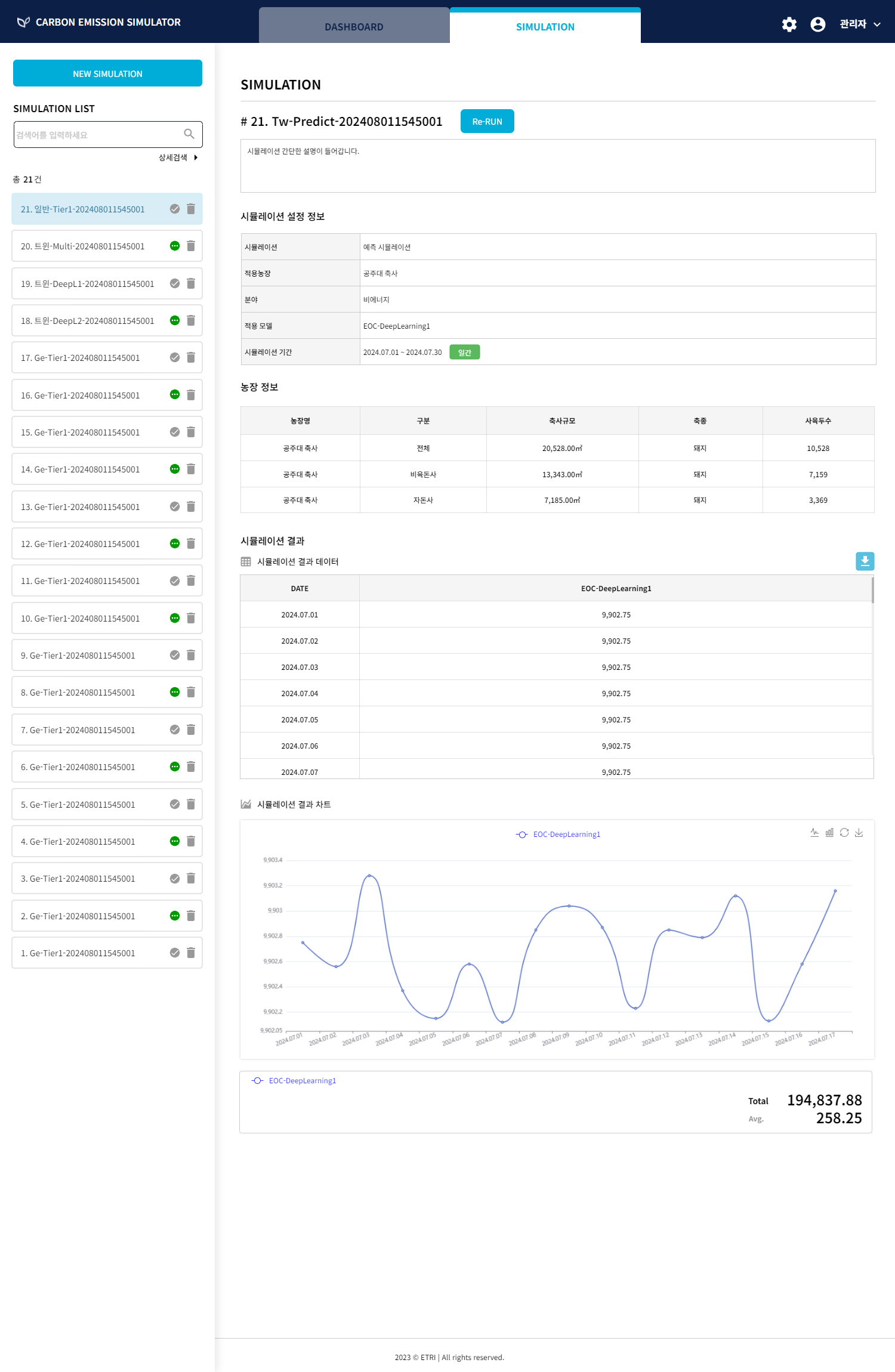 시뮬레이션 – 결과보기(트윈형 – 탄소배출량 예측)
시뮬레이션 결과 정보 영역
시뮬레이션 결과 데이터 테이블 표시
선택한 모델 탄소배출량 데이터 표시
1-1. [다운로드] : 해당 데이터 테이블 엑셀 파일 다운로드
시뮬레이션 결과 챠트
선택한 모델의 결과값 챠트 표시
2-1. 챠트 도구
챠트 모양 변경 : 선형/막대형
챠트 재실행
다운로드 : png 파일 다운로드
탄소배출량 결과 총량 및 평균값 표시
모델 탄소배출량 결과 총량 및 평균값 정보 표시
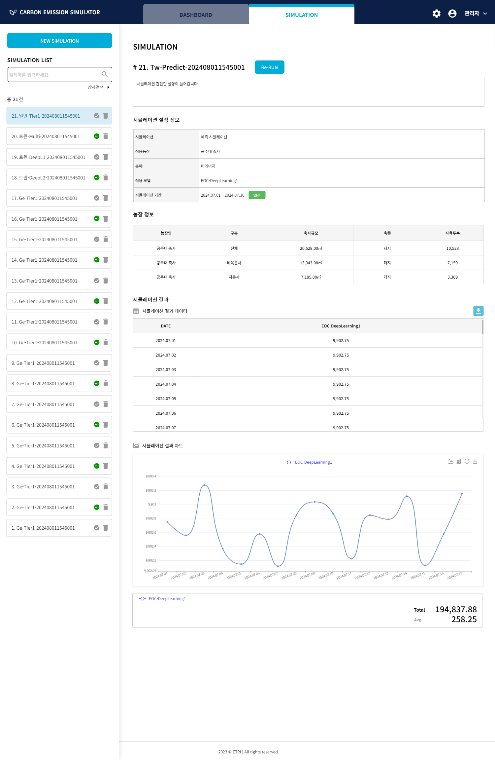 1
1-1
[USER] SIMULATION > Details- if {EC_SIMULATION.SIMUL_TYPE} = ‘ST02’ (트윈형) AND {TWIN_SIMUL_TYPE” = ‘TS01’ (모델별 비교)

1.시뮬레이션 결과 (simulation result)
  1) 시뮬레이션 결과 데이터 (result data)
     - same with p12 (except 1 model is used)
    c) download button
      - same with p12

  2) 시뮬레이션 결과 차트 (result chart)
    - same with p12
  
  3) Total / Avg
     - same with p12
2
2-1
3
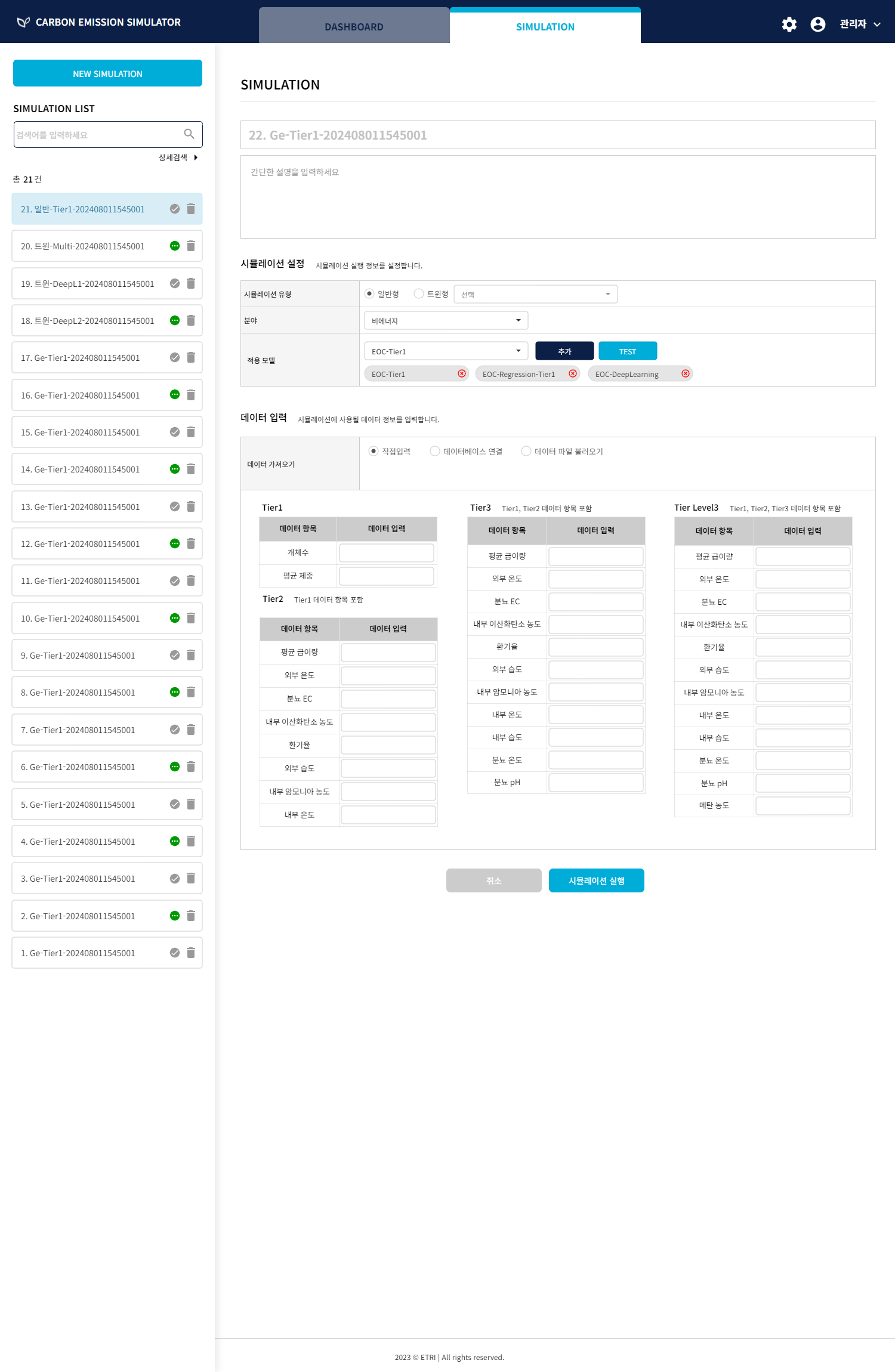 시뮬레이션 생성 – 일반형 시뮬레이션
시뮬레이션 기본 정보 입력
시뮬레이션 제목 입력 기본 입력값 자동 생성 : 네이밍 규칙에 따름 사용자 변경 가능
시뮬레이션 설명 입력 시뮬레이션 설명 사용자 입력 : 필수값 아님.
시뮬레이션 설정
시뮬레이션 유형 선택 : 일반형
분야 선택
적용 모델 선택 모델은 복수로 추가할 수 있으며, 선택한 모델에 따라 데이터 입력항목 활성/비활성 선택된 모델 목록에서 [x] 버튼으로 모델 삭제 가능
2-1. [TEST] : 해당 모델에 대한 탄소배출량 예측 팝업 활성
시뮬레이션 데이터 입력
선택된 모델에 따라 필요 데이터 항목 활성
데이터 사용자 입력 활성된 데이터 항목은 모두 필수값으로 미 입력상태로 시뮬레이션 실행시 경고 팝업
[취소]: 설정된 입력값 저장 하지 않고 시뮬레이션 목록 페이지로 이동
[시뮬레이션 실행] : 설정된 값으로 시뮬레이션 실행 시뮬레이션 완료시 목록 페이지로 이동
1
2
2-1
3
일반 시뮬레이션의 시뮬레이션 종류 별 입력 요소를 파악해서 중복되는 입력 요소를 안고 들어가는 구조로 만들어야 함
결과 비교를 하기 위해서는 같은 값을 입력값으로 받아서 처리하는 모양이 보여야 함

네이밍 관련
번호.일반/트윈-<모델명>-실행시간  자동생성
적용모델명은 EOC 지우고, Tier-1, Reg-1, Reg-2, Reg-3, DeepL-1, DeeL-2
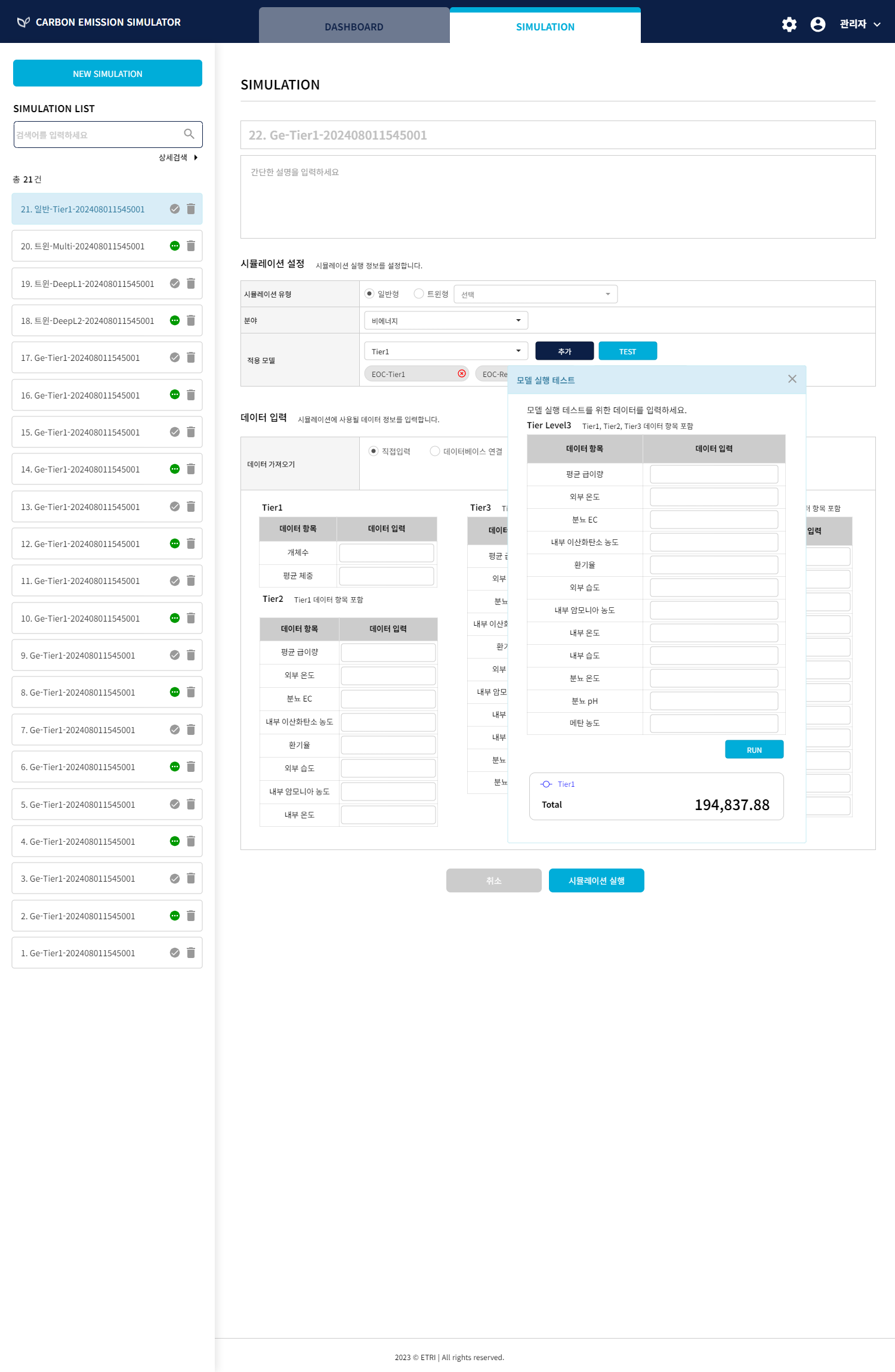 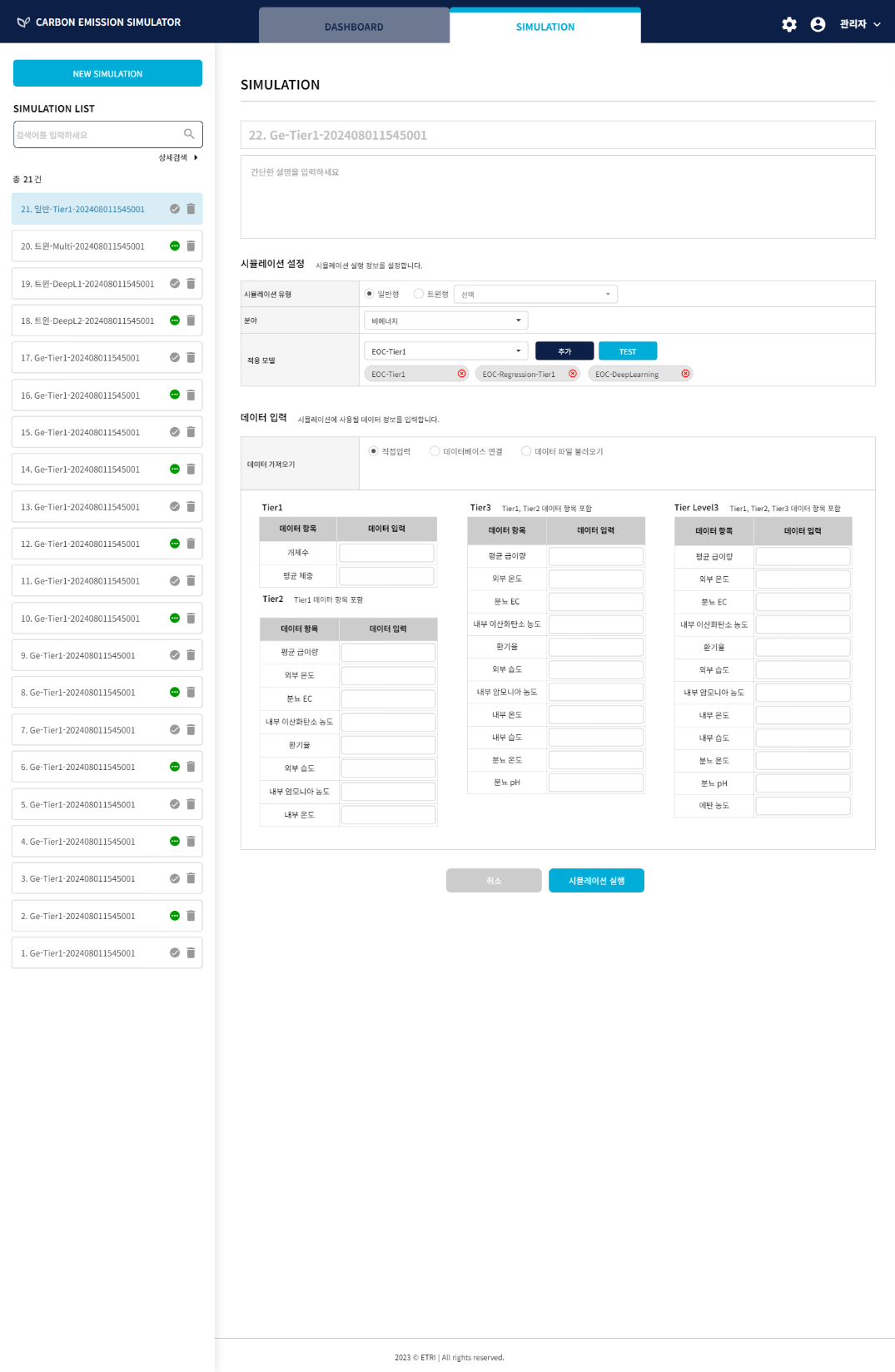 1
시뮬레이션 생성 – 일반형 시뮬레이션
모델 실행 테스트
1-1. 선택된 모델에 따른 데이터입력항목 표출 해당 항목의 데이터 사용자 입력
1-2. [RUN] : 데이터 입력 후 해당 모델의 탄소배출량 계산 수행
1-3. 탄소배출량 계산 결과 표시
1-1
1-2
1-3
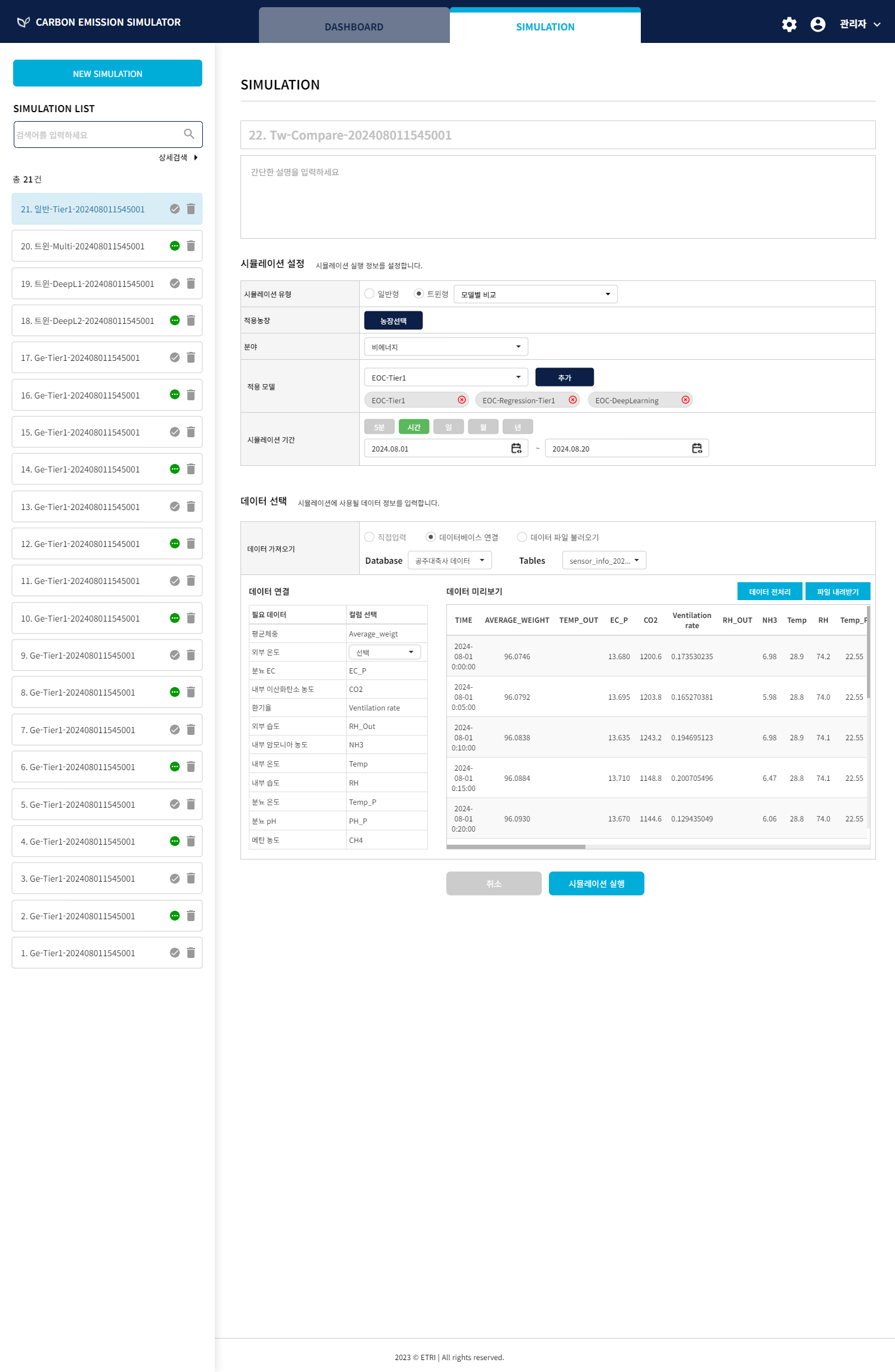 시뮬레이션 생성 – 모델별 비교 시뮬레이션
시뮬레이션 기본 정보 입력
시뮬레이션 제목 입력 기본 입력값 자동 생성 : 네이밍 규칙에 따름 사용자 변경 가능
시뮬레이션 설명 입력 시뮬레이션 설명 사용자 입력 : 필수값 아님.
시뮬레이션 설정
시뮬레이션 유형 선택 트윈형 > 모델별 비교 / 탄소배출량 예측 선택
적용 농장 선택
분야 선택
적용 모델 선택 추가 및 삭제
시뮬레이션 기간 설정
시뮬레이션 입력 데이터 설정
데이터베이스 연결하여 데이터 가져오기
데이터 파일 선택으로 데이터 가져오기
다음 슬라이드에서 상세 설명함.
1
2
3
시뮬레이션 생성 – 모델별 비교 시뮬레이션
시뮬레이션 설정
시뮬레이션 유형 선택 트윈형 > 모델별 비교 / 탄소배출량 예측 선택
농장 선택
농장 목록 팝업 활성
목록에 농장을 선택하여 시뮬레이션 적용
분야 선택 : 에너지, 비에너지 선택  비에너지 분야만 선택함.
적용 모델 선택
비교할 모델 선택
추가 시 하단에 추가된 모델 정보 표시
[x] 버튼으로 추가된 모델 삭제 가능
시뮬레이션 기간 선택
시작일, 종료일 선택
표시할 간격 선택 5분, 시간, 일, 월, 년
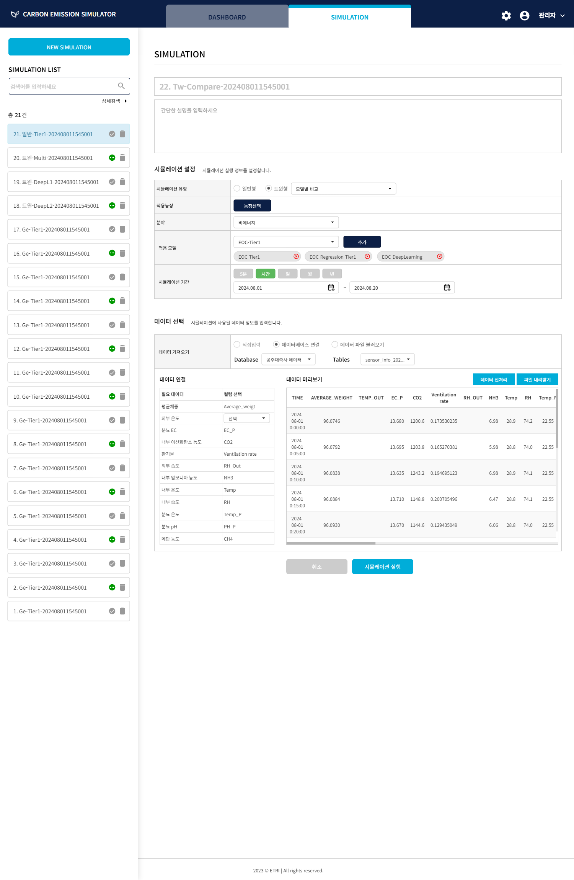 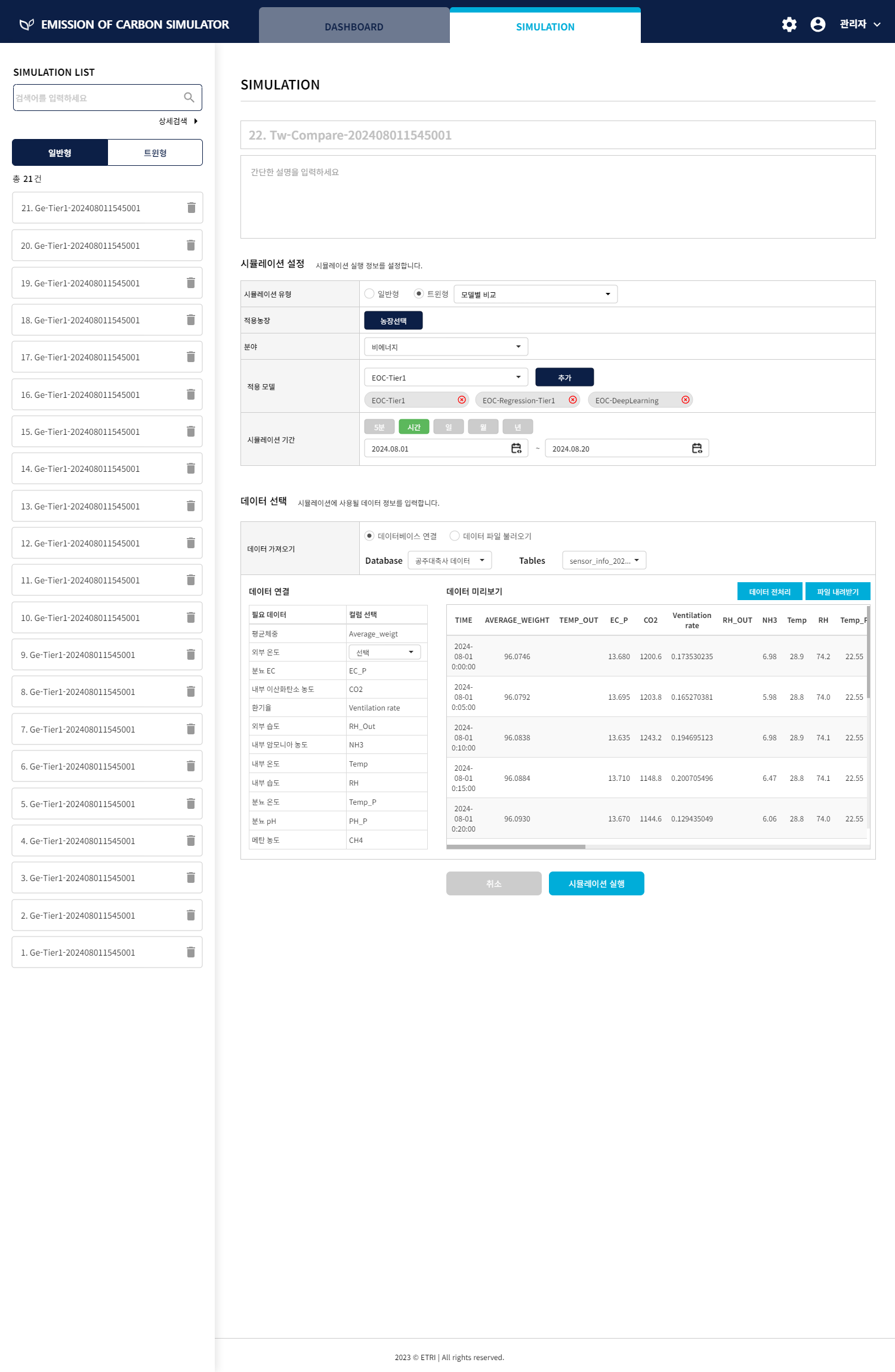 1
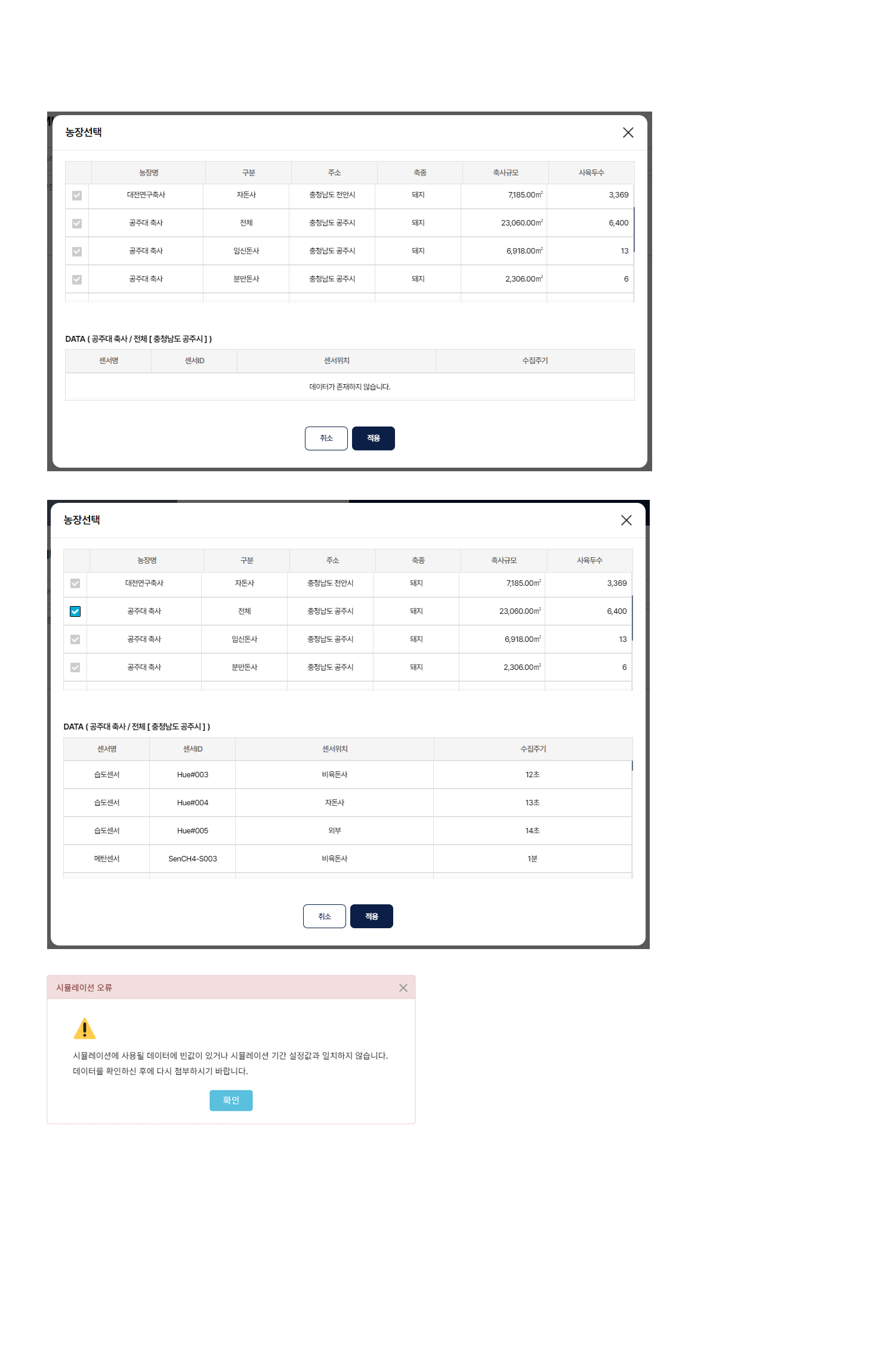 1
시뮬레이션 생성 – 모델별 비교 시뮬레이션
입력 데이터 선택
데이터 가져오기 – 직접입력은 일반형일 경우에만 활성
데이터 가져오기 – 데이터베이스 연결
데이터베이스 선택 : 설정에 등록된 데이터베이스 선택
테이블 선택 : 선택한 데이터베이스의 테이블 선택
데이터 연결
선택한 모델에 필요한 입력데이터 항목 출력 Tier 에 따른 입력데이터 항목 목록 출력
컬럼 선택 해당 항목에 필요한 데이터를 위해 위에서 선택한 테이블 컬럼 선택
데이터 미리보기
컬럼 정보가 선택 되었을 경우 해당 데이터를 테이블로 출력함.
[데이터 전처리] : 입력데이터를 모두 설정한 경우 필요시 데이터 전처리 과정 수행 가능. 결측치 입력 이상값 제거 등…
[파일 내려받기] : 입력된 데이터를 엑셀 파일로 내려받기
[취소] : 시뮬레이션 실행 없이 목록 페이지로 이동
[시뮬레이션 실행] : 설정된 상태로 시뮬레이션 실행 시뮬레이션이 완료될 때까지 진행중으로 상태값 변경
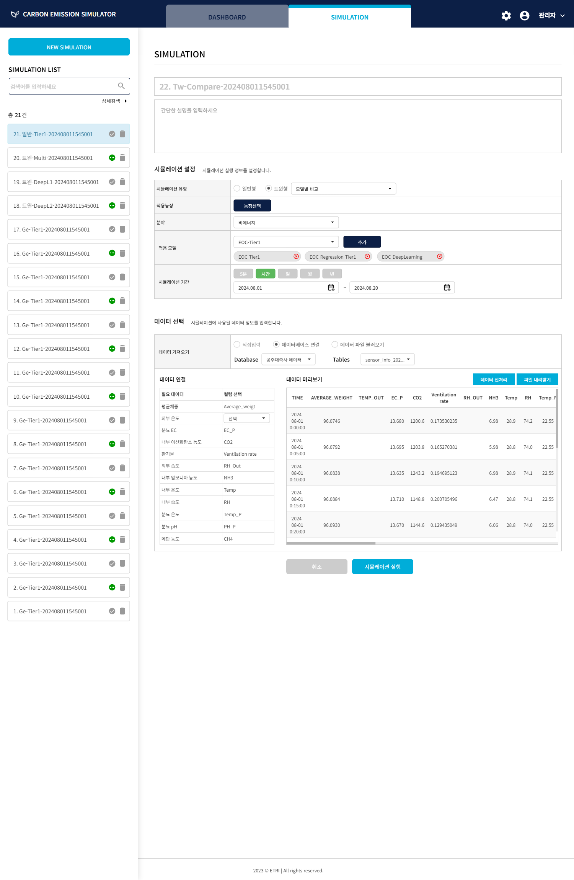 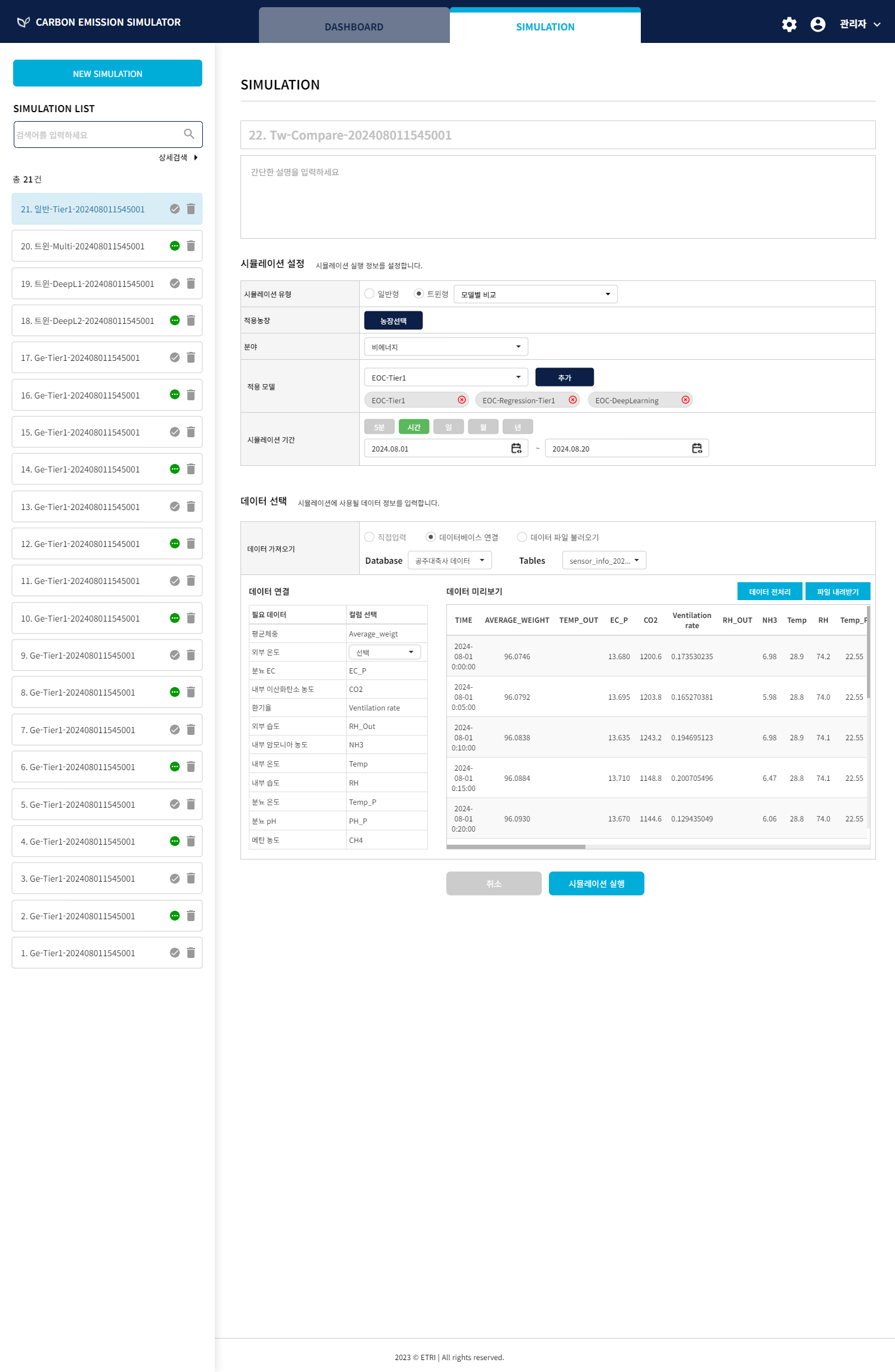 시뮬레이션 생성 – 모델별 비교 시뮬레이션
입력 데이터 선택
데이터 가져오기 – 데이터 파일 불러오기
데이터 파일 선택
윈도우 탐색기를 실행하여 데이터파일(.csv) 파일 선택
데이터 연결
선택한 모델에 필요한 입력데이터 항목 출력 Tier 에 따른 입력데이터 항목 목록 출력
컬럼 선택 해당 항목에 필요한 데이터를 위해 위에서 선택한 데이터 파일 컬럼 선택
데이터 미리보기
컬럼 정보가 선택 되었을 경우 해당 데이터를 테이블로 출력함.
[데이터 전처리] : 입력데이터를 모두 설정한 경우 필요시 데이터 전처리 과정 수행 가능. 결측치 입력 이상값 제거 등…
[파일 내려받기] : 입력된 데이터를 엑셀 파일로 내려받기
[취소] : 시뮬레이션 실행 없이 목록 페이지로 이동
[시뮬레이션 실행] : 설정된 상태로 시뮬레이션 실행 시뮬레이션이 완료될 때까지 진행중으로 상태값 변경

시뮬레이션 완료시 시뮬레이션 목록 업데이트
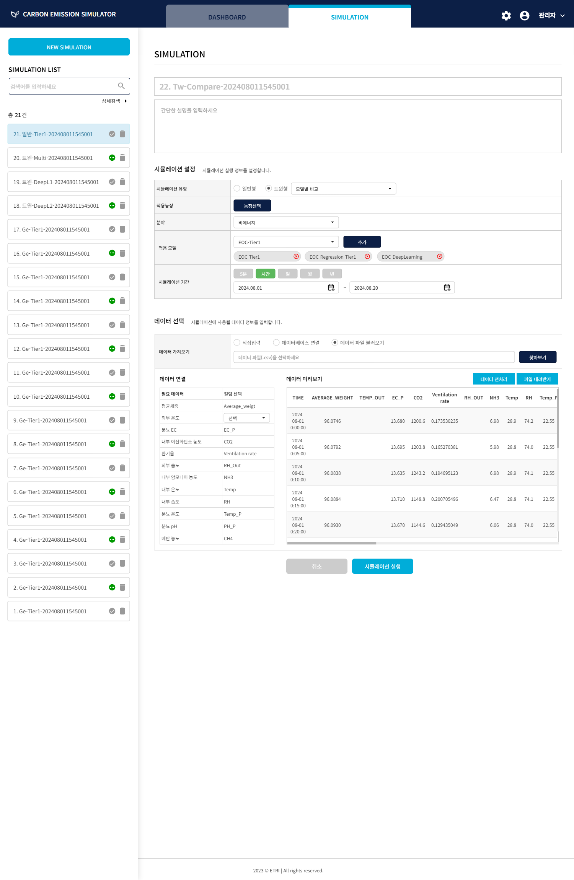 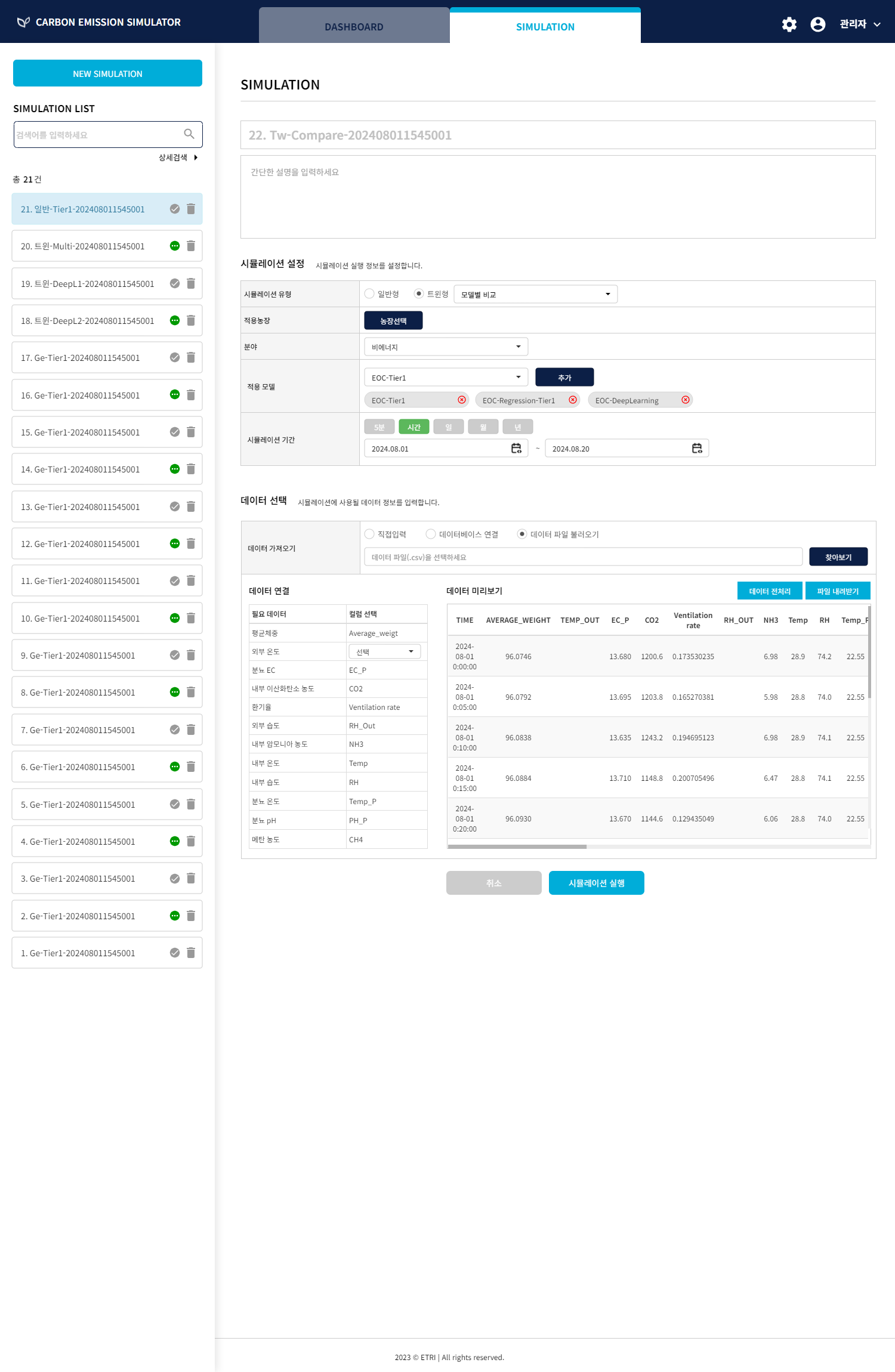 1
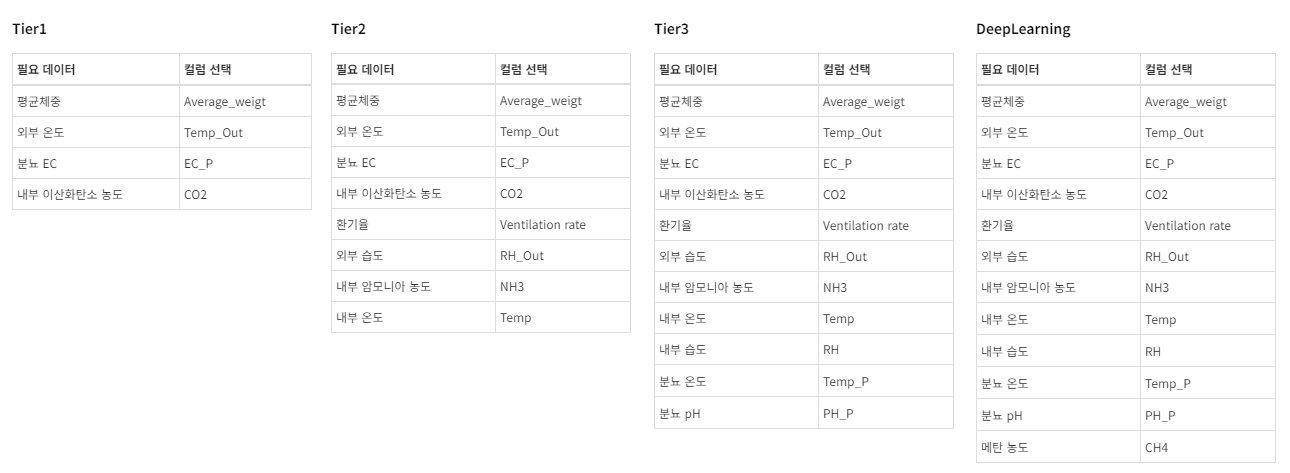 모델별 필요 데이터(영향인자) 항목

Tier1
평균체중 : AVERAGE_WEIGHT
외부 온도 : Temp_Out
분뇨 EC : EC_P
내부 이산화탄소 농도 : CO2
Tier2
평균체중 : AVERAGE_WEIGHT
외부 온도 : Temp_Out
분뇨 EC : EC_P
내부 이산화탄소 농도 : CO2
환기율 : Ventilation rate
외부 습도 : RH_Out
내부 암모니아 농도 : NH3
내부 온도 : Temp
Tier3
평균체중 : AVERAGE_WEIGHT
외부 온도 : Temp_Out
분뇨 EC : EC_P
내부 이산화탄소 농도 : CO2
환기율 : Ventilation rate
외부 습도 : RH_Out
내부 암모니아 농도 : NH3
내부 온도 : Temp
내부 습도 : RH
분뇨 온도 : Temp_P 
분뇨 pH : PH_P
DeepLearning
모델별 필요 데이터(영향인자) 항목 협의 및 정의 필요
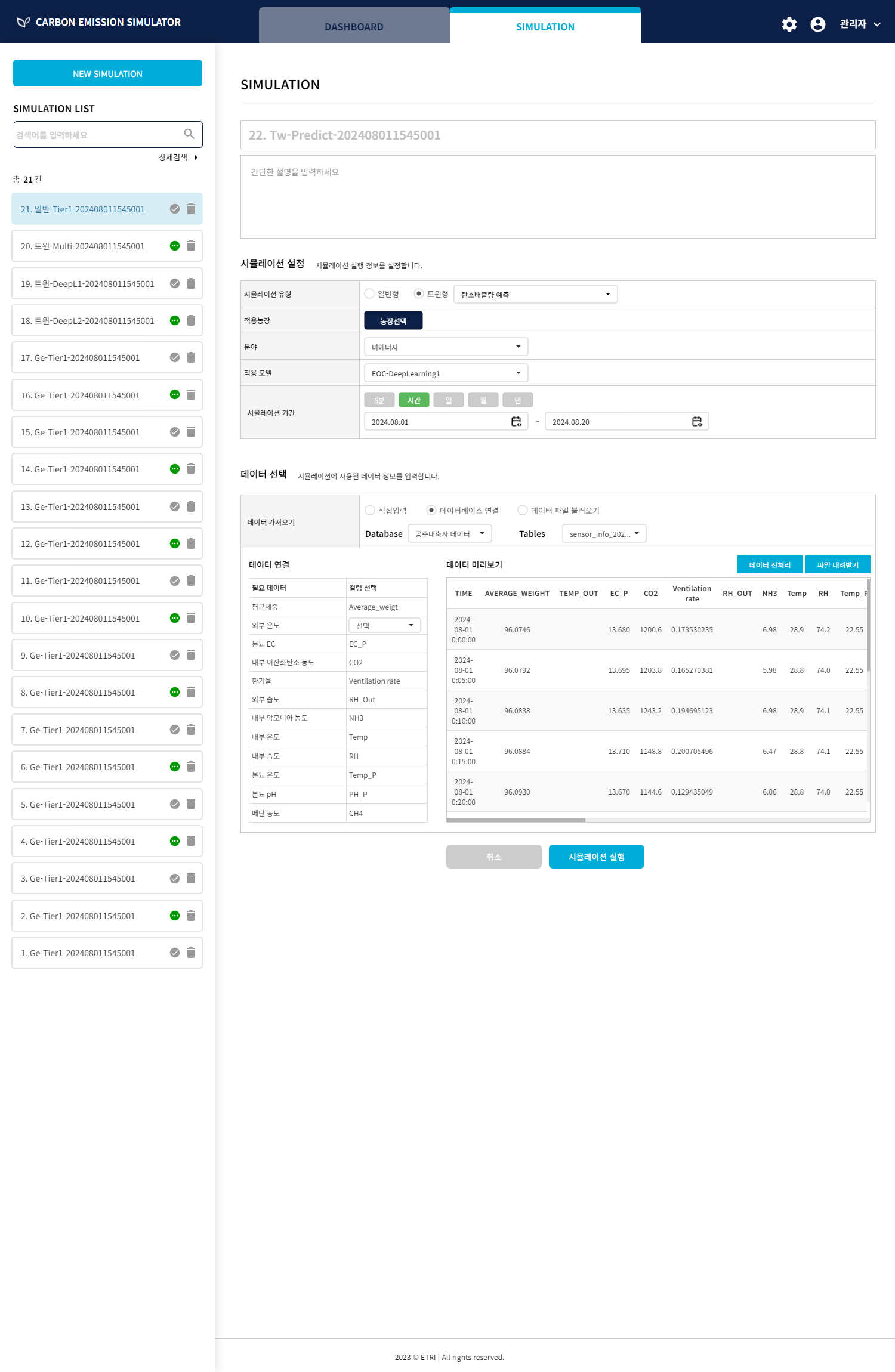 시뮬레이션 생성 – 탄소배출량 예측 시뮬레이션
시뮬레이션 기본 정보 입력
시뮬레이션 제목 입력 기본 입력값 자동 생성 : 네이밍 규칙에 따름 사용자 변경 가능
시뮬레이션 설명 입력 시뮬레이션 설명 사용자 입력 : 필수값 아님.
시뮬레이션 설정
시뮬레이션 유형 선택 트윈형 > 모델별 비교 / 탄소배출량 예측 선택
적용 농장 선택
분야 선택
적용 모델 선택 추가 및 삭제
시뮬레이션 기간 설정
시뮬레이션 입력 데이터 설정
데이터베이스 연결하여 데이터 가져오기
데이터 파일 선택으로 데이터 가져오기
다음 슬라이드에서 상세 설명함.
1
2
3
시뮬레이션 생성 – 탄소배출량 예측 시뮬레이션
시뮬레이션 설정
탄소배출량 예측 시뮬레이션 선택
농장 선택
농장 목록 팝업 활성
목록에 농장을 선택하여 시뮬레이션 적용
분야 선택 : 에너지, 비에너지 선택  비에너지 분야만 선택함.
적용 모델 선택
예측할 모델 선택
시뮬레이션 기간 선택
시작일, 종료일 선택
표시할 간격 선택 5분, 시간, 일, 월, 년

입력데이터 설정은 모델별 비교 시뮬레이션 데이터 입력설정과 동일함.
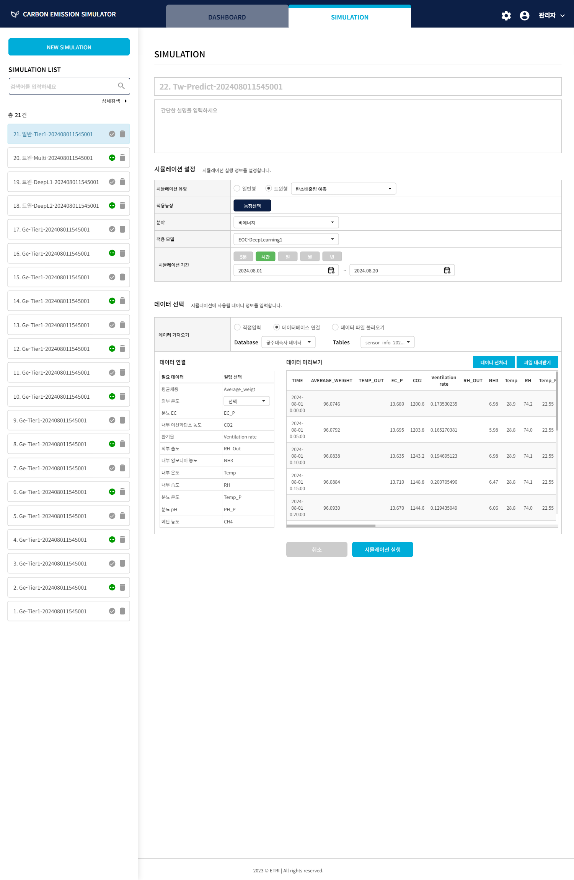 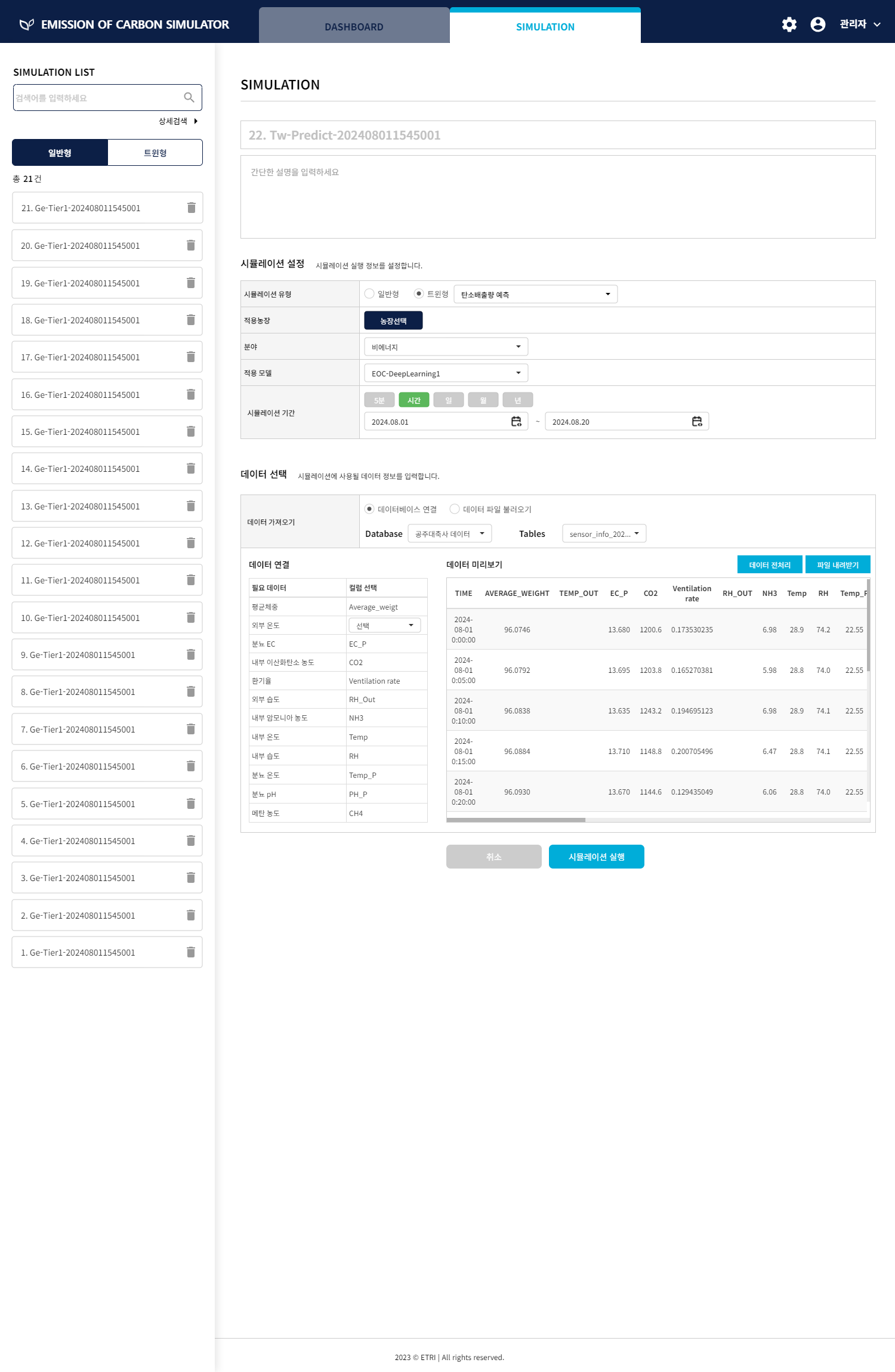 1
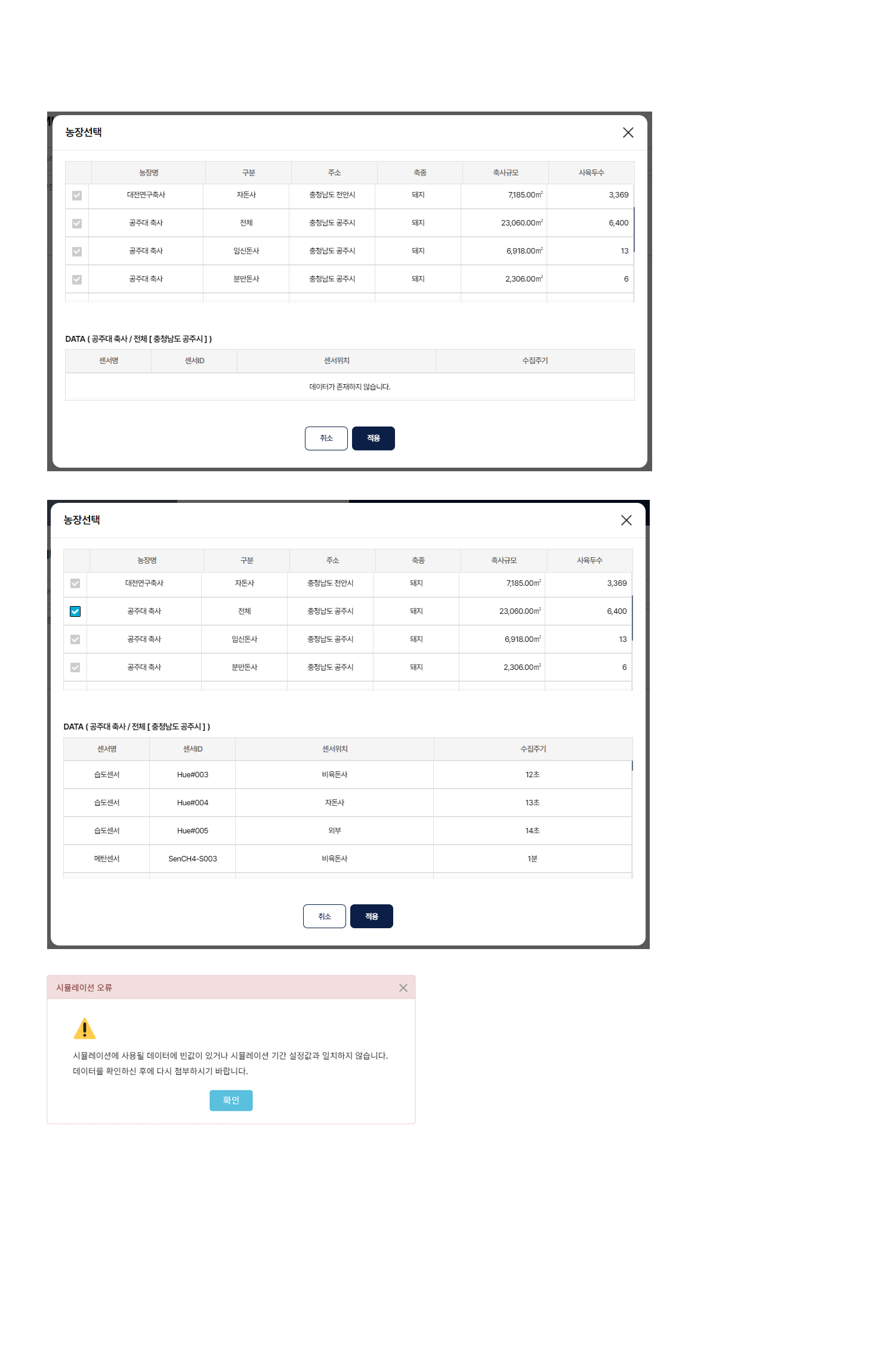 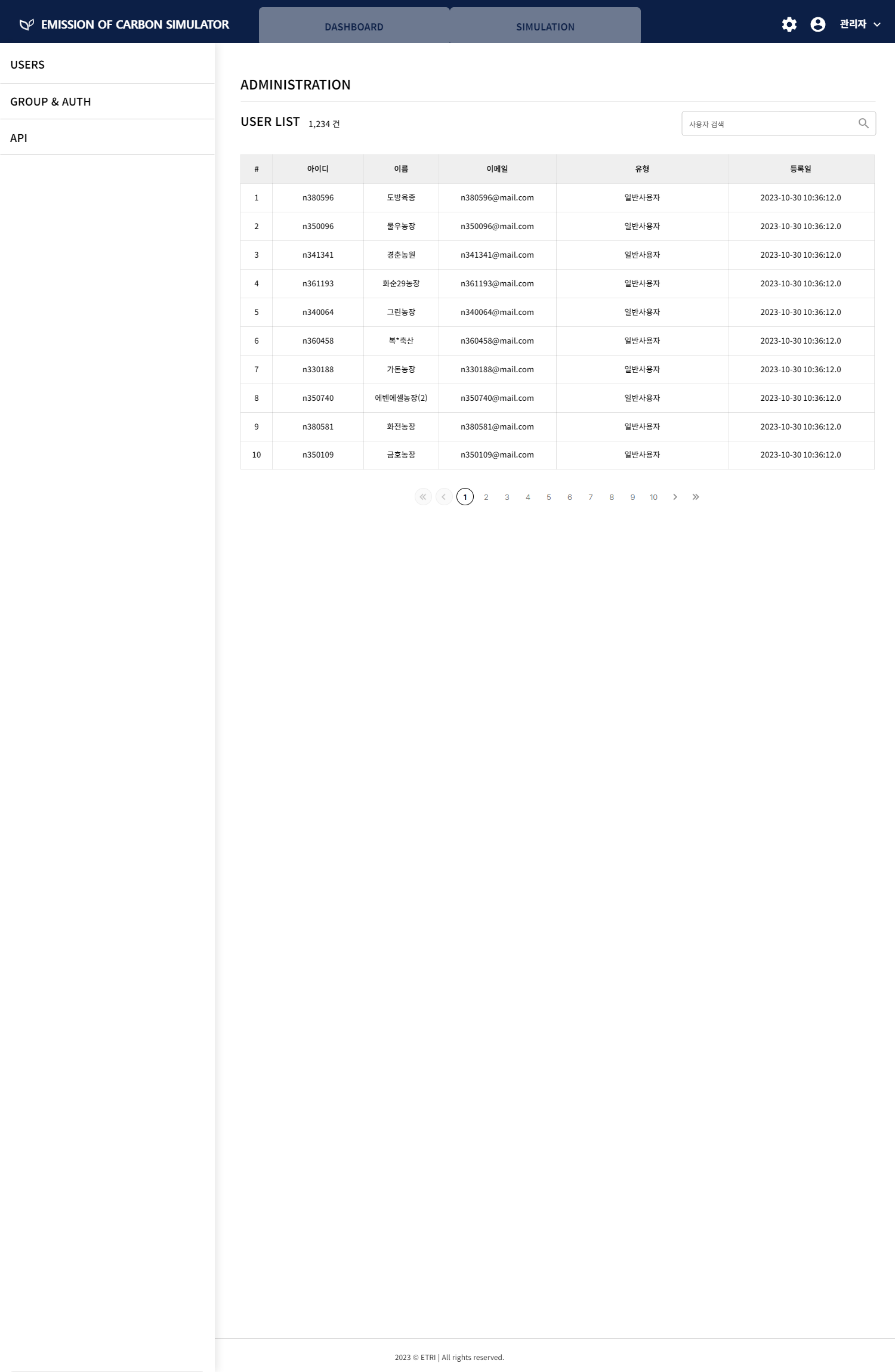 시스템 관리 – 사용자 관리
시스템 관리 아이콘
권한을 가진 사용자가 로그인 할 경우 아이콘 활성(관계 공무원, 시스템 관리자)
시스템 관리 메뉴
Users : 사용자 관리
Group & Auth : 그룹 및 권한 관리
API : API 정보 출력
사용자 목록
사용자 목록 테이블
사용자 검색 기능
페이지네이션 기능
목록 클릭시 사용자 상세 정보 페이지로 이동

사용자 정보는 통합 플랫폼에서 API 로 제공할 예정
1
2
3
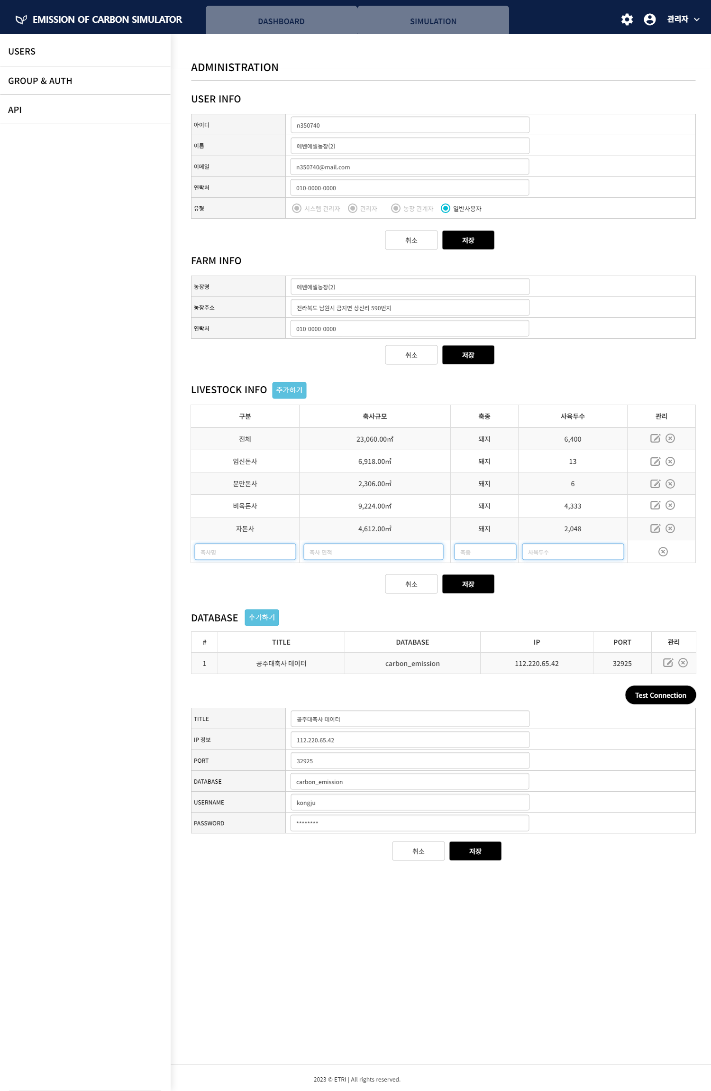 시스템 관리 – 사용자 관리
사용자 기본 정보
아이디
이름
이메일
연락처
유형 : 권한 있는 사용자만 수정 가능

정보 입력 및 수정 가능

사용자 정보는 통합 플랫폼에서 API 로 제공할 예정
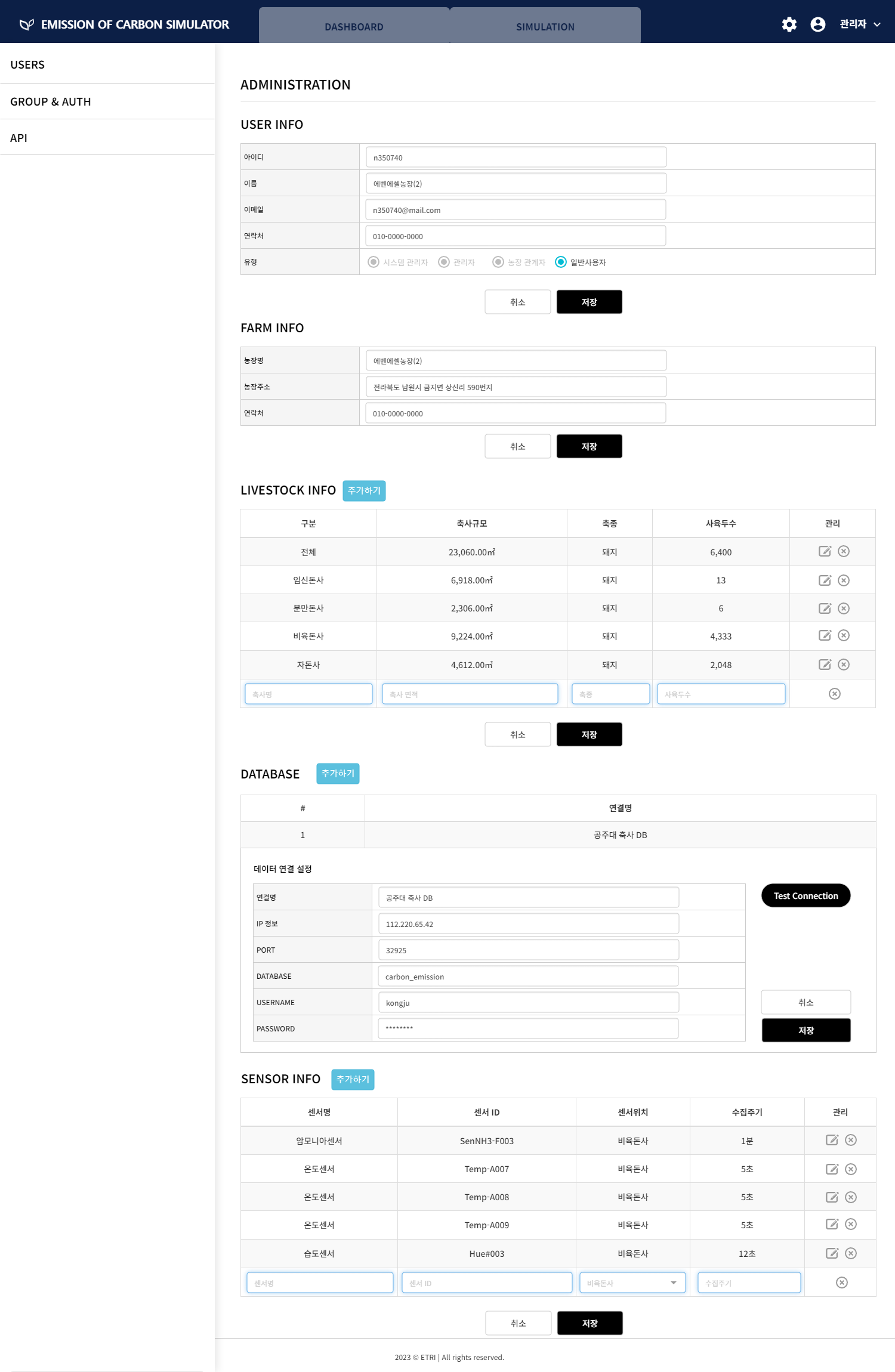 1
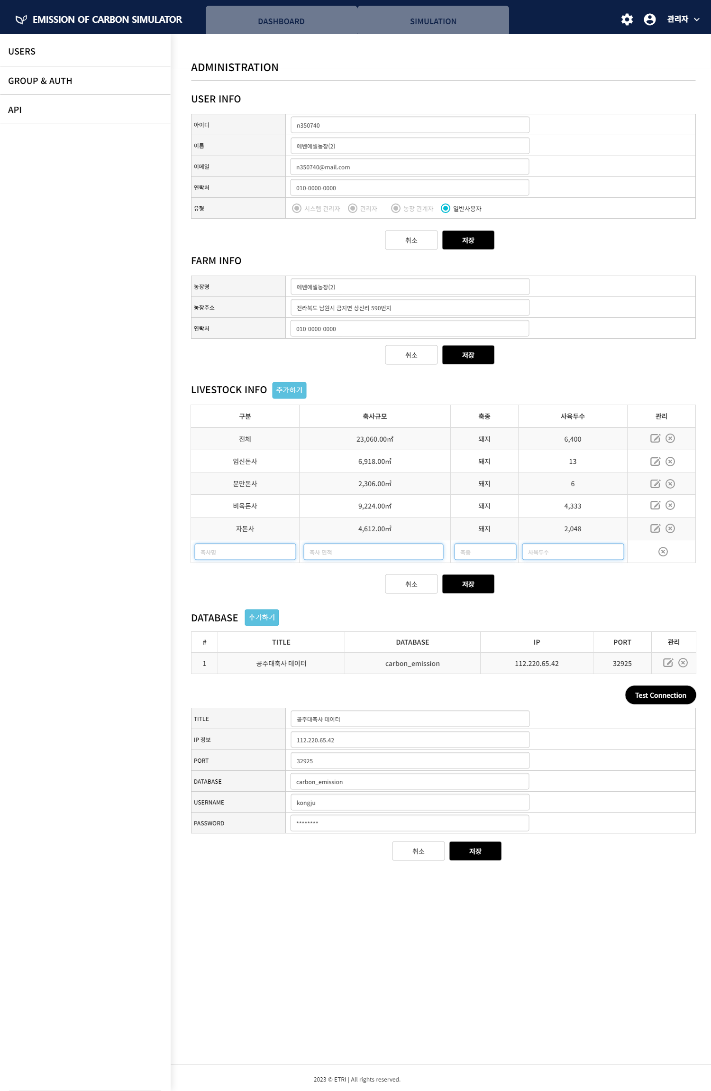 시스템 관리 – 사용자 관리
사용자 농장 정보
농장명
농장주소
연락처

정보 입력 및 수정 가능

사용자 정보는 통합 플랫폼에서 API 로 제공할 예정
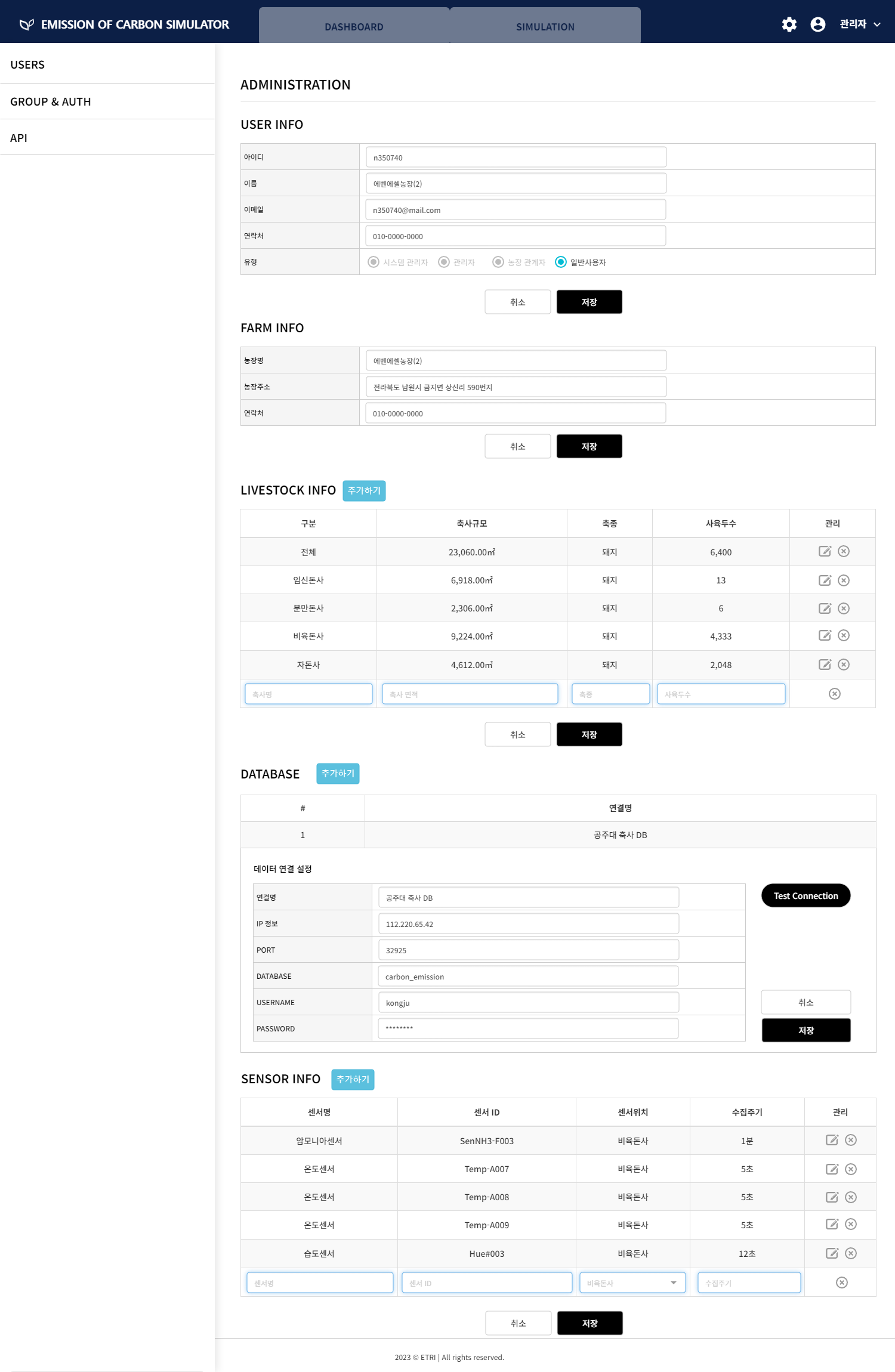 1
[USER] USERS > FARM INFO

1.DB change
  EOCO2_FARM -> EC_FARM
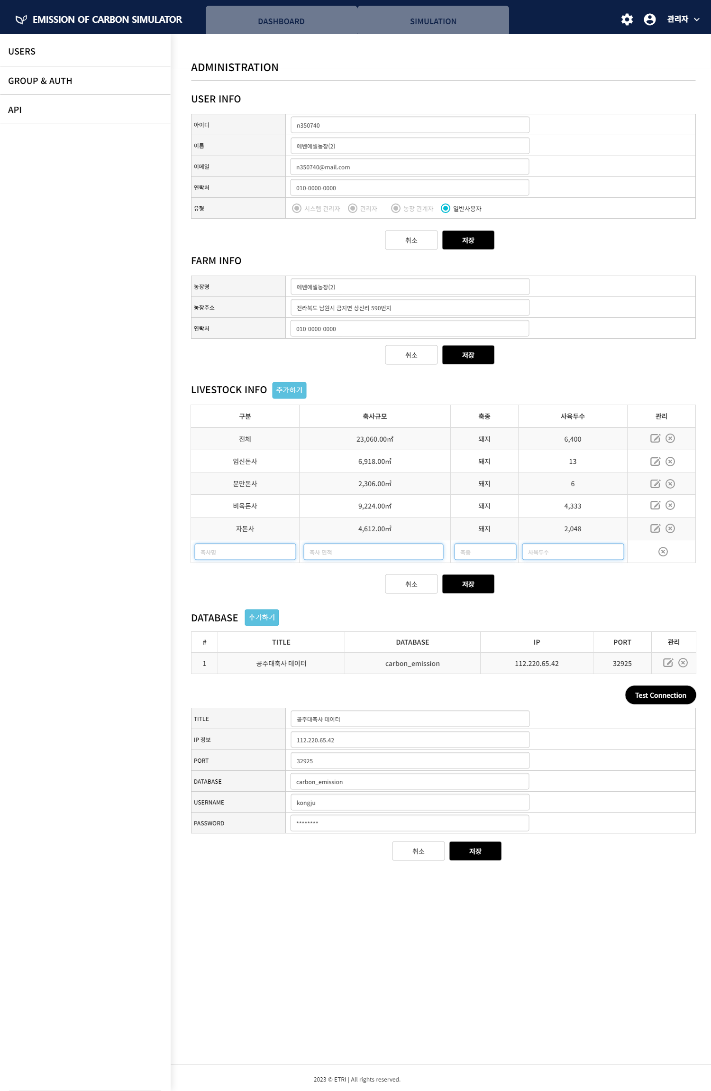 시스템 관리 – 사용자 관리
사용자 농장 정보
농장 및 축사 정보 표출
정보 수정 및 삭제 가능
[편집] 버튼 클릭시 해당 목록 편집 모드로 전환
[삭제] 해당 목록 삭제 전체 행은 자동 계산으로 삭제, 수정 불가
[추가하기] 목록 하단에 축사 추가 가능

사용자 정보는 통합 플랫폼에서 API 로 제공할 예정
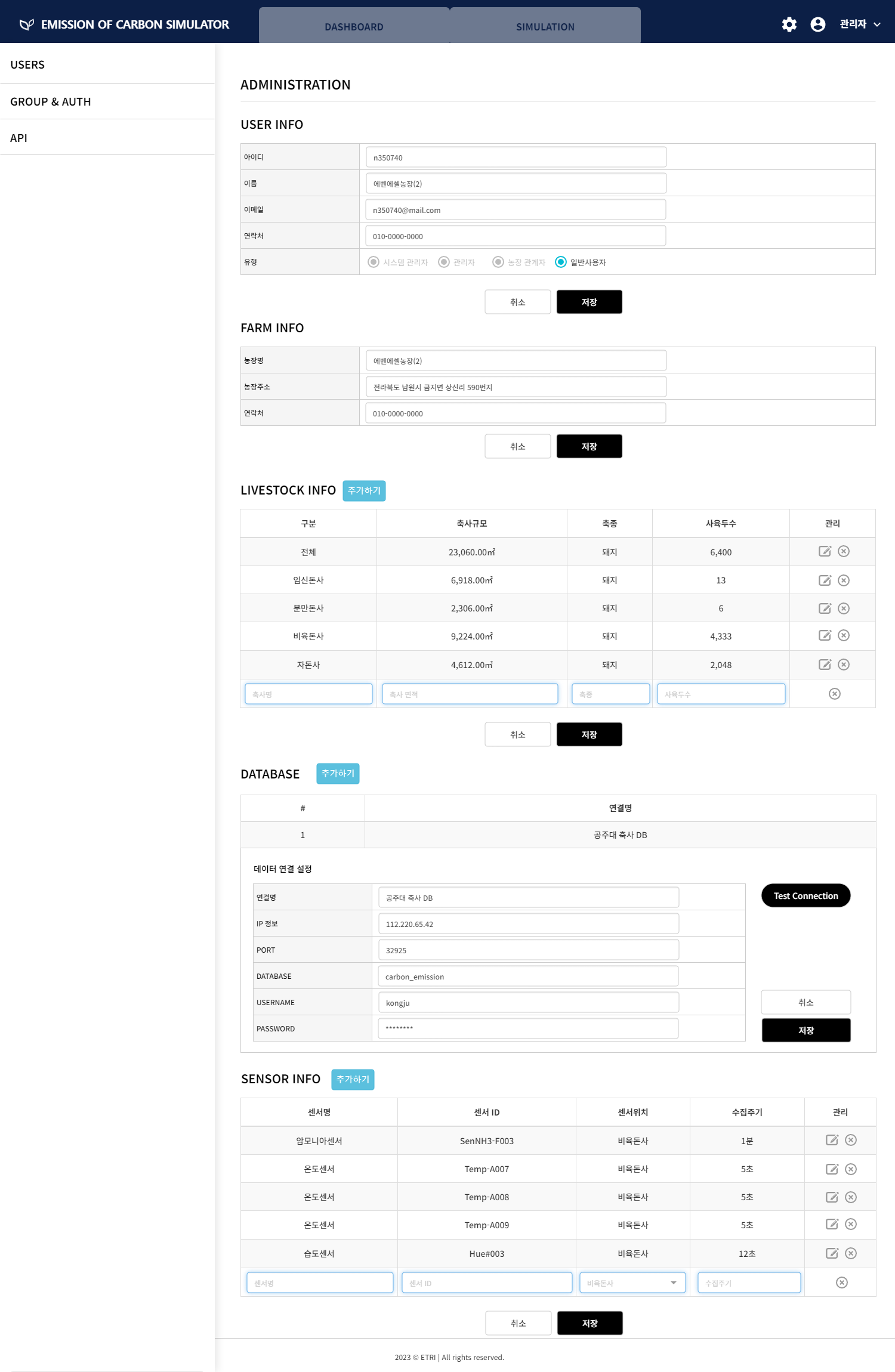 [USER] USERS > LIVESTOCK INFO

0.display logic  1) if login user has FARM (SYS_USER.FARM_SEQ is NOT NULL)
          - display LIVESTOCK area
       else, hide it

1.Grid
     - if USER is selected, display HOUSE list of the USER’s FARM
    1) 1st row (fixed row) (show FARM’s info)
      - 구분 : ‘전체‘ 
      - 축사규모 : {EC_FARM. FARM_SCALE} m2
      - 축종 : {EC_FARM. FARM_LIVESTOCK} (show code name)
      - 사육두수 : {FARM_LIVESTOCK_CNT} (apply thousand unit(,))
   2) logic
      DB: EC_FARM_HOUSE      condition: FARM_SEQ = {selected one}
      sort: INS_DT DESC
   3) columns
     a) 구분 : {EC_FARM_HOUSE. TITLE}
     b) 축사규모 : {SCALE} m2
     c) 축종 : {LIVESTOCK_TYPE} (show code name)
     d) 사육두수 : {LIVESTOCK_CNT} (apply thousand unit(,))
     e) 관리 : Edit/Delete button
       - if Edit button clicks, display row fields with editable
         + 축종 : show selectbox with FARM_LIVESTOCK code
       - if Delete button clicks         + show common delete confirm msg.(“삭제하시겠습니까?”)
         + if YES, do the process and reload Grid
         [process]
         DELETE EC_FARM_HOUSE
  3) 추가하기 (Add) button
    - if clicks, add new row with editable fields
    a) fields
      a-1) 구분 : {TITLE}
        - validate: required, max length(100 bytes)
      a-2) 축사규모  : {SCALE}
        - validate: required, number(decimal point)
      a-3) 축종 : {LIVESTOCK_TYPE}
        - selectbox options: FARM_LIVESTOCK code
        - validate: required
      a-4) 사육두수 : {LIVESTOCK_CNT}
        - validate: required, number, min(>0)

   4) buttons
      b-1) 취소 (cancel): reload Grid without Save
      b-2) 저장 (save)
         - if clicks, show common save confirm msg.(“저장하시겠습니까?”)
        - if YES, do the process and reload Grid
         [process]
         UPDATE/INSERT EC_FARM_HOUSE
1
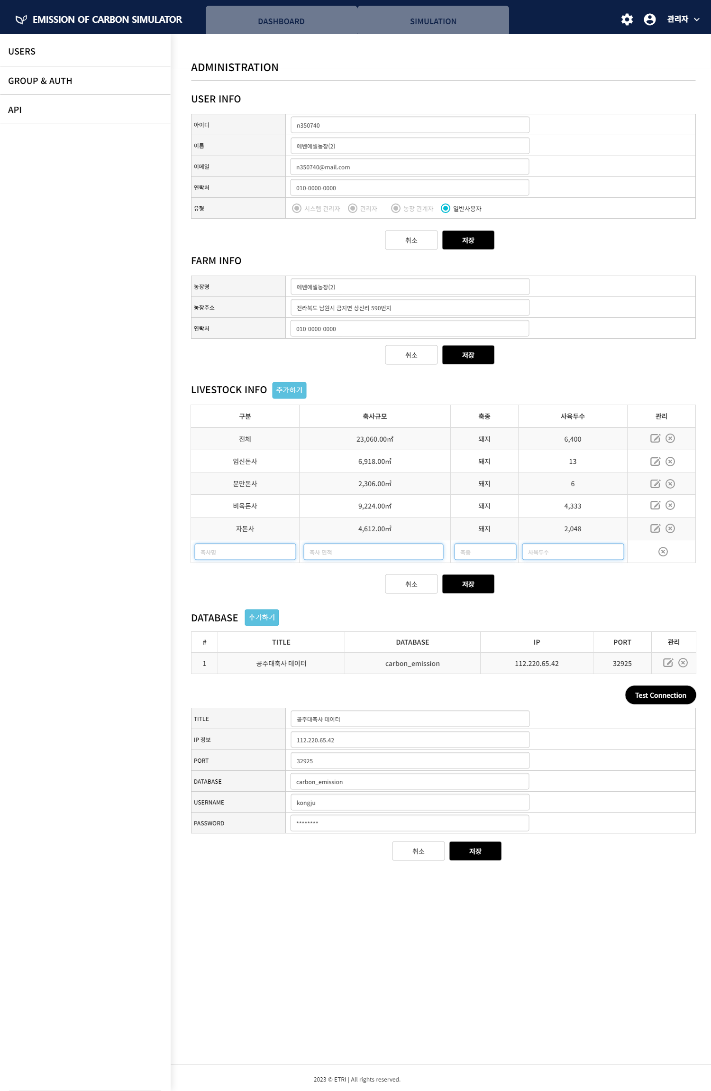 시스템 관리 – 사용자 관리
데이터베이스
추가된 데이터베이스 목록
[편집] 목록 클릭시 하단 데이터베이스 연결 설정에 설정 정보 표출
[삭제] 해당 데이터베이스 삭제
[추가하기] 목록 하단에 데이터베이스 설정 입력으로 새로운 데이터베이스 추가 가능
데이터베이스 연결 설정
연결명
IP 정보
PORT 정보
DB 명
사용자명
비밀번호 입력
[Test Connection] : 설정된 데이터베이스 테스트 연결 기능 연결 테스트 결과 알림 팝업
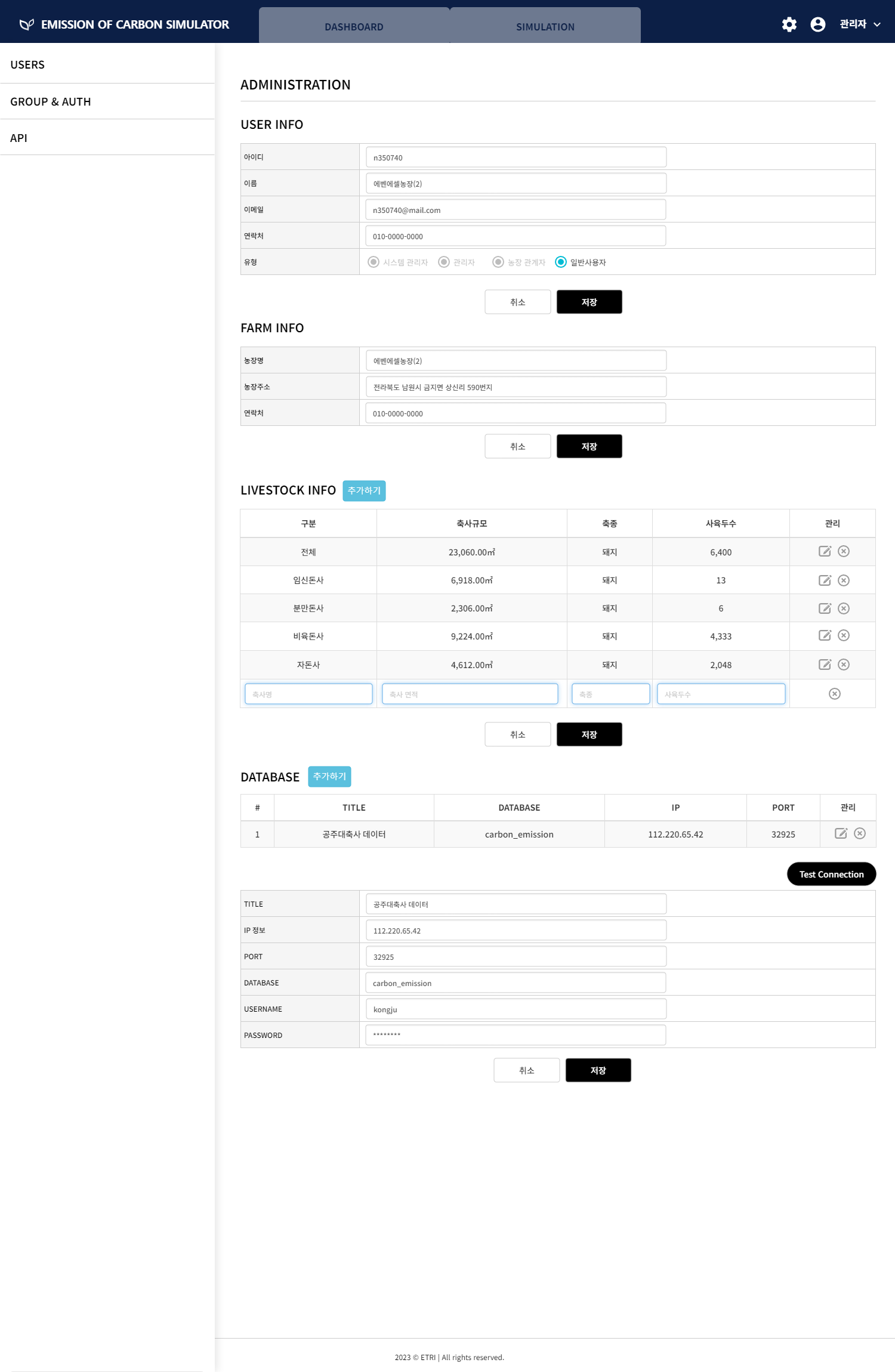 [USER] USERS > DATABASE

0.display logic  1) if login user has FARM (SYS_USER.FARM_SEQ is NOT NULL) AND          the EC_FARM.FARM_TYPE = ‘T’ (트윈형)
          - display DATABASE area
       else, hide it
      - when display, display under LIVESTOCK INFO area

1.DATABASE
  1) Grid
     - if USER is selected, display DATABASE list of the USER’s FARM
    a) logic
      DB: EC_FARM_DB      condition: FARM_SEQ = {selected one}
      sort: INS_DT DESC
   b) columns
      b-1) # : logic no
      b-2) TITLE : {TITLE}
      b-3) DATABASE : {DATABASE}      b-4) IP : {IP}
      b-5) PORT : {PORT}
      b-6) 관리 : Edit/Delete button
       - if Edit button clicks, display No 2 area with editable fields
       - if Delete button clicks         + show common delete confirm msg.(“삭제하시겠습니까?”)
         + if YES, do the process and reload Grid
         [process]
         DELETE EC_FARM_DB
    c) if row clicks on Grid
      - display No 2 area 
      - all field are readonly
      - hide 취소/저장 button

  2) Test Connection button    a) if row clicks on Grid (db is selected)
      - check if DB can be connected
      - if success, alert msg.(“DATABASE 연결이 성공하였습니다.”)
      - if fail, alert msg.(“DATABASE 연결이 실패하였습니다.({error msg})”);

  3) 추가하기 (Add) button
    - if clicks, display No 2 area and clear fields
    a) fields
      a-1) TITLE : {TITLE}
        - validate: required, max length(100 bytes)
      a-2) IP  : {IP}
        - validate: required, max length(50 bytes)
      a-3) PORT : {PORT}
        - validate: required, number(> 0)
      a-4) DATABASE : {DATABASE}
        - validate: required, max length(50 bytes)
      a-5) USERNAME : {USERNAME}
        - validate: required, max length(50 bytes)
      a-6) PASSWORD : {PASSWORD}
        - validate: required, max length(50 bytes)        - show password style
    b) buttons
      b-1) 취소 (cancel): clear fields without save
      b-2) 저장 (save)
         - if clicks, show common save confirm msg.(“저장하시겠습니까?”)
        - if YES, do the process and reload Grid
         [process]
         UPDATE/INSERT EC_FARM_DB
1
2
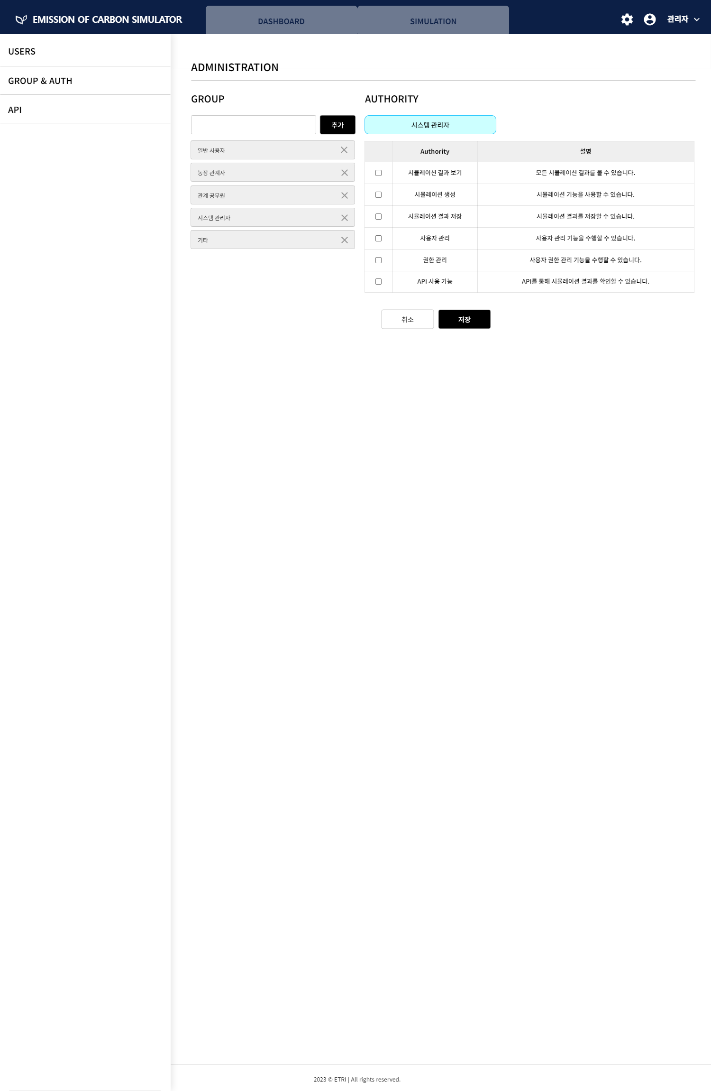 시스템 관리 – 그룹 및 권한 관리
그룹 설정
그룹명 입력으로 그룹 추가 가능
하단 그룹명 클릭 시 입력상자에 그룹명 수정 가능
하단 그룹명 우측 [삭제] 아이콘 클릭으로 그룹명 삭제 가능 포함된 사용자의 경우 기타 그룹으로 이동 기타 그룹은 삭제할 수 없음.
권한 설정
그룹 권한 설정
2-1. 좌측 그룹 선택 시 그룹명 표시
2-2. 선택 그룹 권한 정보
선택한 그룹의 권한 목록 표시
체크 박스를 통해 권한 활성/비활성 설정 가능
버튼
[취소] : 권한 변경 없이 변경 설정값 초기화
[저장] : 권한 변경 저장
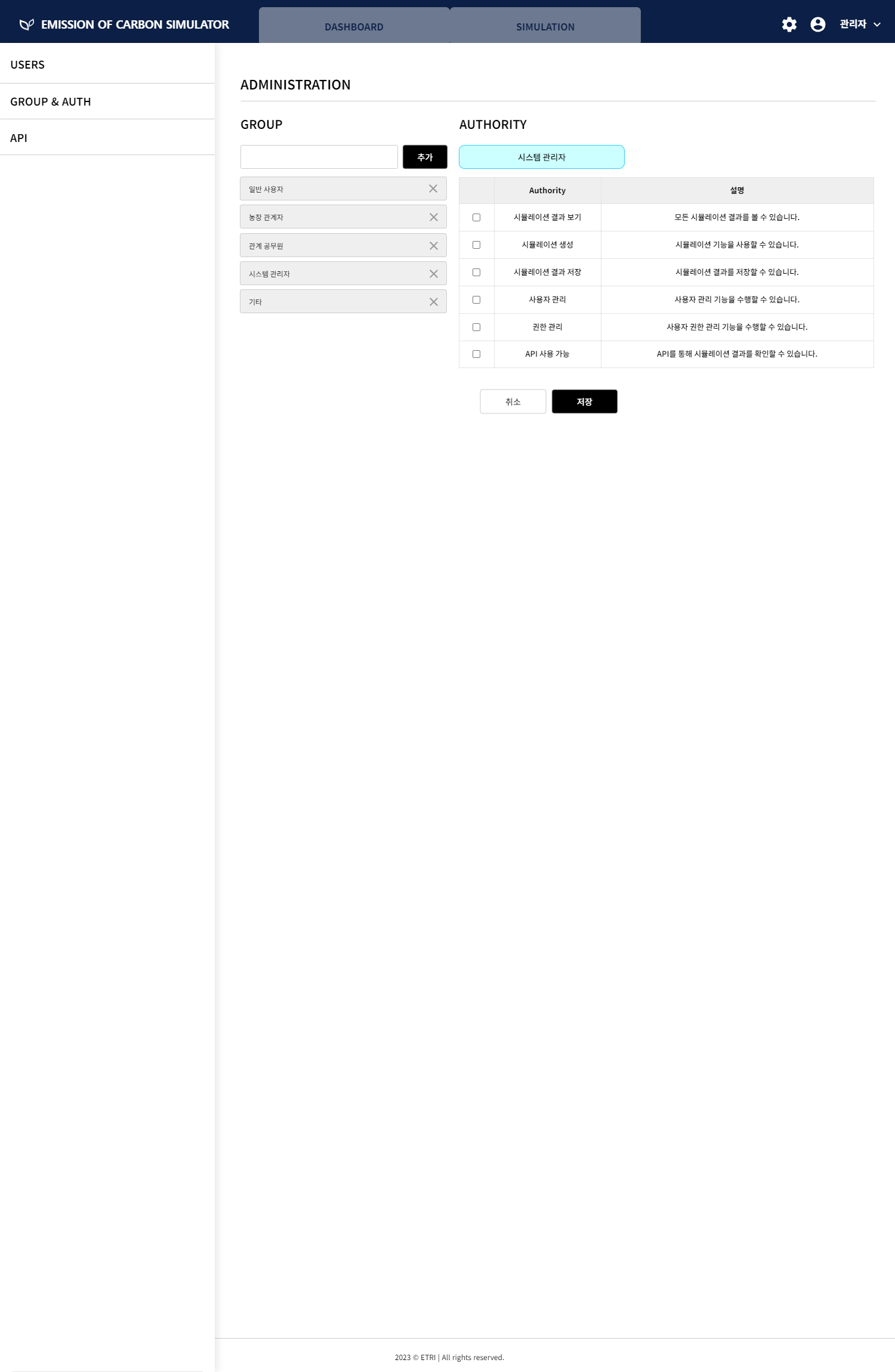 2
1
2-1
2-2
3
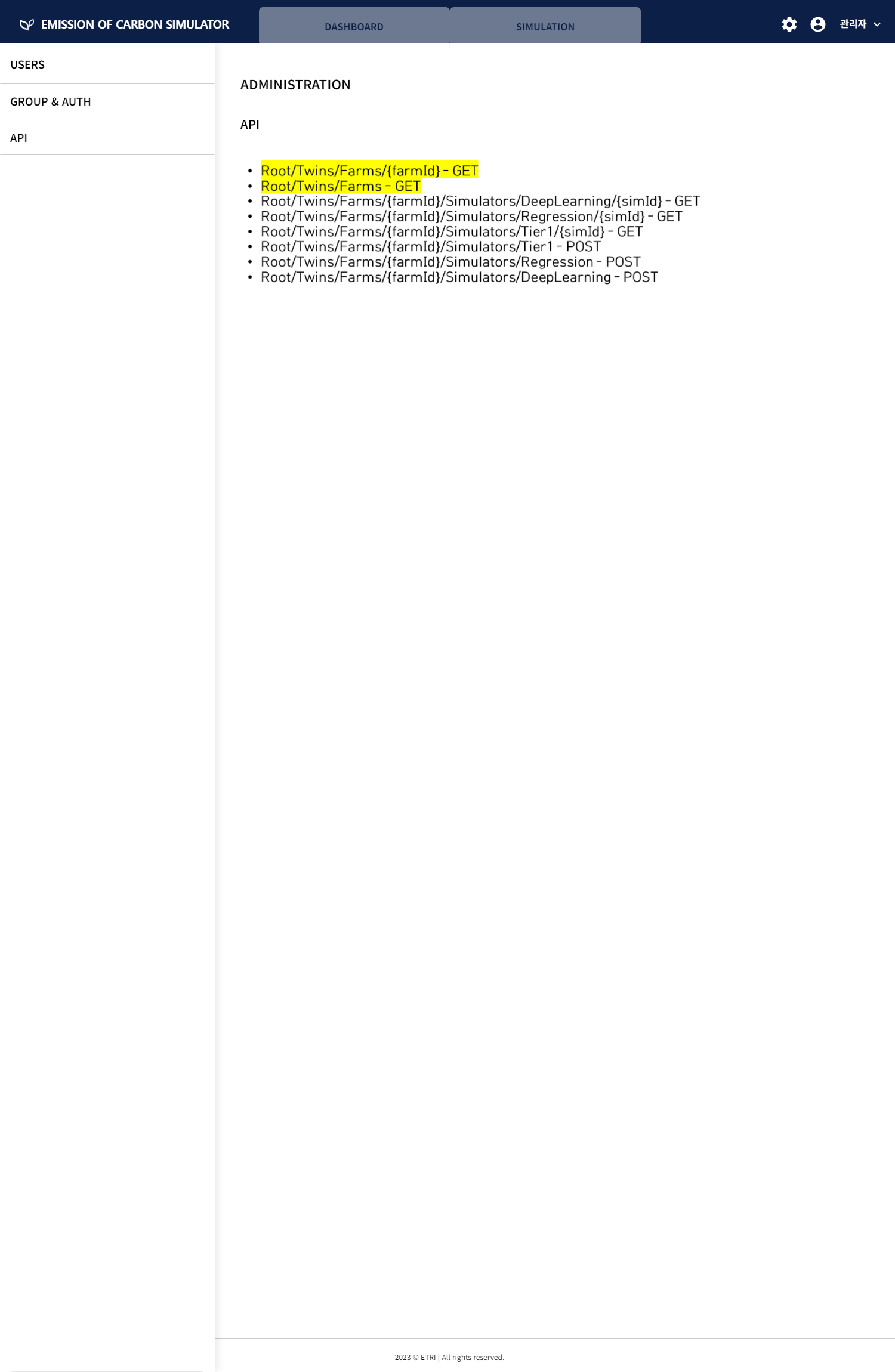 시스템 관리 – API


API 목록 페이지는 Swagger 활용 예정클릭시 Swagger페이지로 이동함. – 페이지 URL 전달 예정
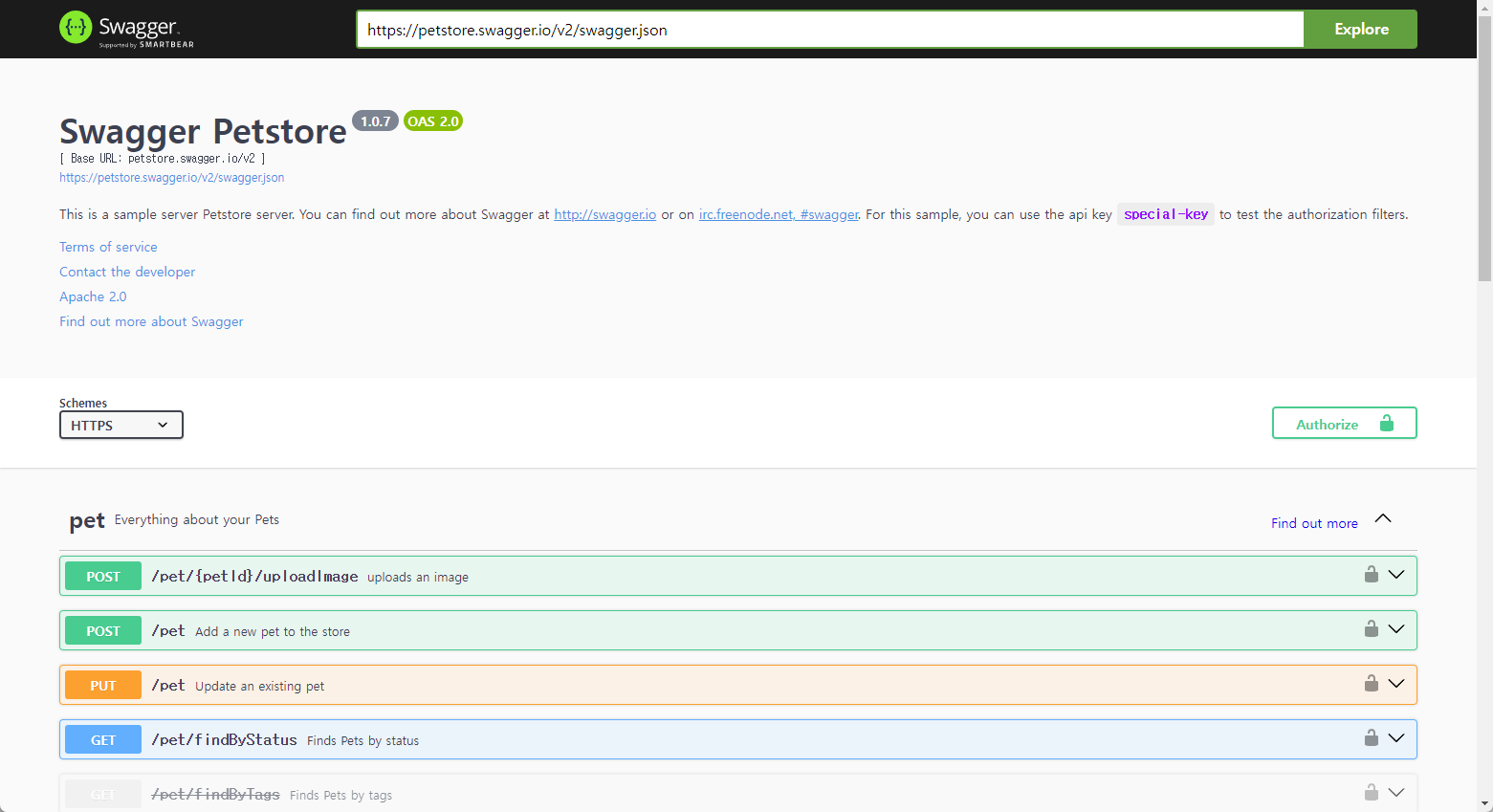 예시
Tier, Level 1 방법은 배출량 예측 시 모델에 적용하는 최소한의 영향인자를 고려한 인공지능 모델이다.(고려하는 영향인자 : 종, 개체수)(고려하는 영향인자 : 규모, 개체수)
Tier, Level 2 방법은 더 정확한 탄소배출량 예측을 위한 방법으로 Level 1보다는 더 많은 영향인자를 고려한 인공지능 모델이다.(고려하는 영향인자 : Tier, Level 2 기준 영향인자, 내부환경조건(온도, 습도, 환기량), 생육단계(이유자돈, 포유자돈, 육성돈, 비육돈 등), 사료섭취량, 사료종류, 돼지 체중)(고려하는 영향인자 : Tier, Level 2 기준 영향인자, 시설 소재(단열재, 벽체), 사육 형태 (임신돈사, 분만돈사, 비육돈사, 자돈사), 총 에너지 사용량 (화석 에너지, 전기 에너지), 내부 환경조건 (온도, 습도, 환기량)
Tier, Level 3 방법은 가장 정확한 탄소배출량 예측을 위한 방법으로 Level 2보다는 더 많은 영향인자를 고려한 인공지능 모델이다. (고려하는 영향인자 : Tier, Level 3 기준 영향인자, 외부환경조건(온도, 습도, 기압, 풍속), 분뇨 PH, 분뇨 온도, 분뇨내 산소량, 메탄 (CH4), 이산화탄소 (CO2), 암모니아 (NH3))(고려하는 영향인자 : Tier, Level 3 기준 영향인자, 각 장비간 에너지 사용량 (난방기, 냉방기, 환기팬), 외부 기상조건 (온도, 습도, 위도), 내부 시설 장비 (급이기, 울타리여부, 바닥재 등), 분뇨 온도)
Tier, Level 별 영향인자 정보

Tier와 Level의 경우 1->2->3으로 단계가 올라감에 따라 하위 항목들은 포함하여 탄소배출량을 산정
알고리즘과 딥러닝 모델 개발은 공주대에서 진행중
일반 시뮬레이션의 시뮬레이션 종류 별 입력 요소를 파악해서 중복되는 입력 요소를 안고 들어가는 구조로 만들어야 함
결과 비교를 하기 위해서는 같은 값을 입력값으로 받아서 처리하는 모양이 보여야 함
선형학생과 요인 선별 시 재 논의 해요.

네이밍 관련
번호.일반/트윈-<모델명>-실행시간  자동생성 괜찮습니다.
적용모델명은 EOC 지우고, Tier-1, Reg-1, Reg-2, Reg-3, DeepL-1, DeeL-2로 하시지요